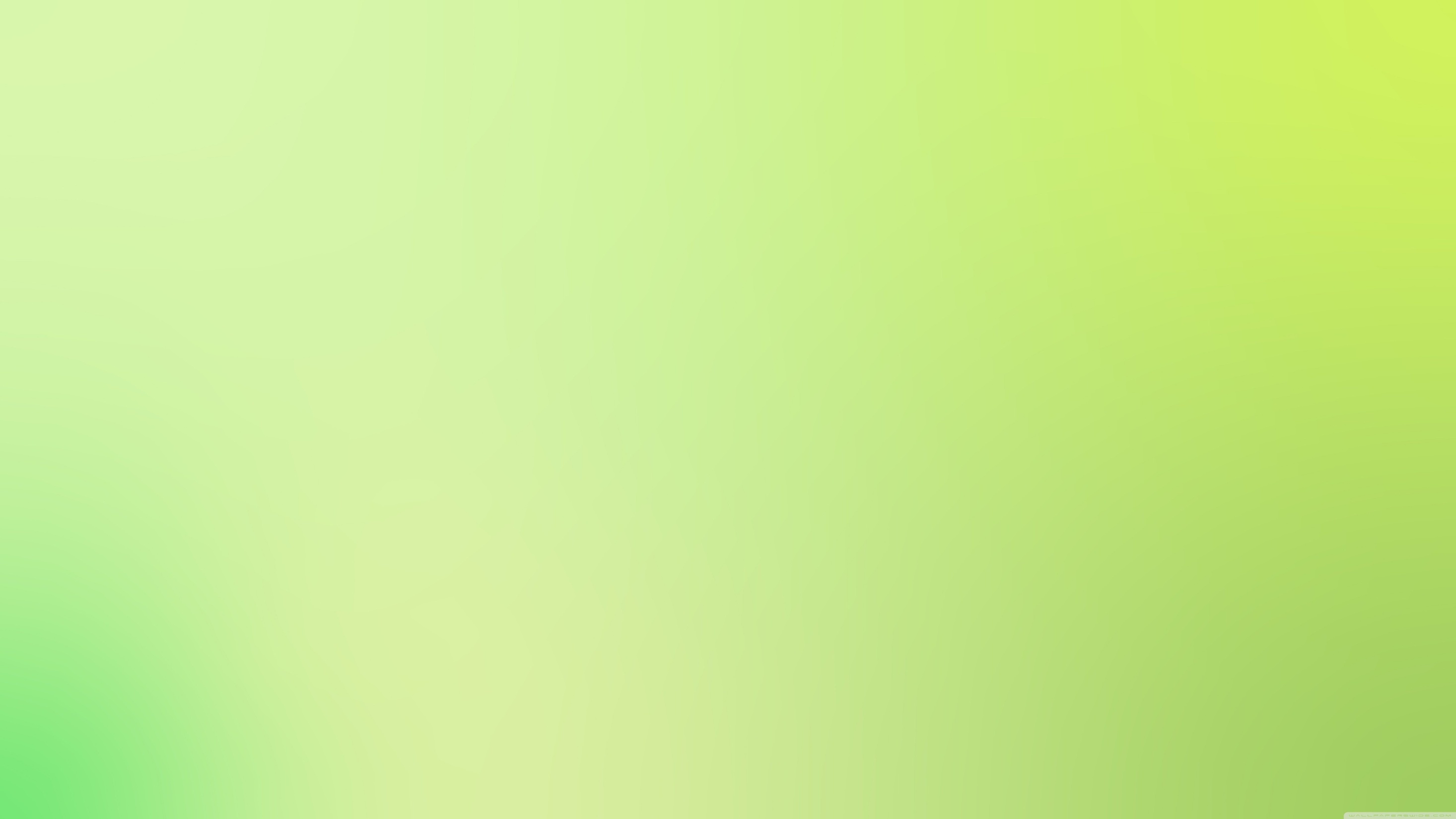 Экспедиция в пустыню
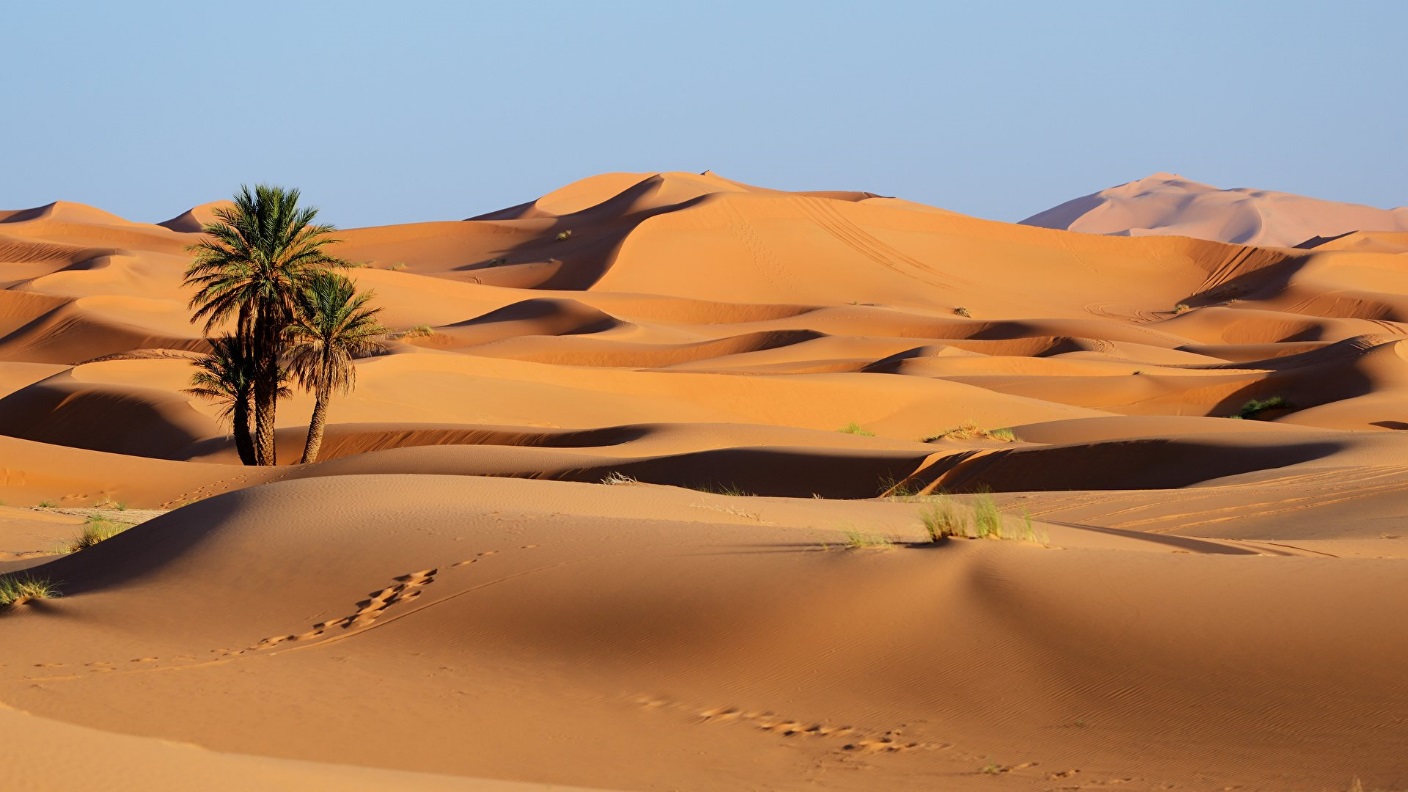 Выполнила:
воспитатель высшей категории 
Колоскова Елена Борисовна
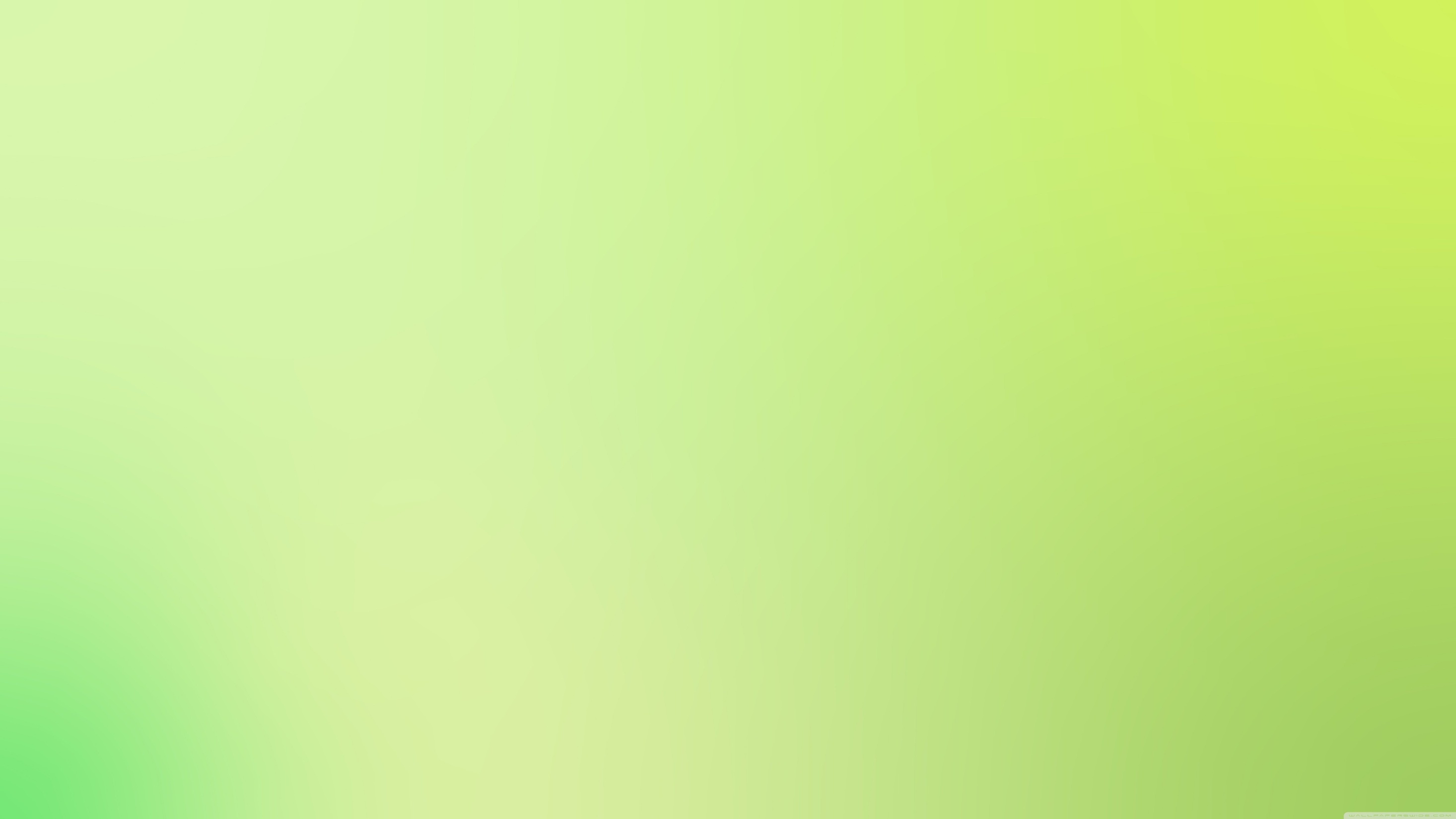 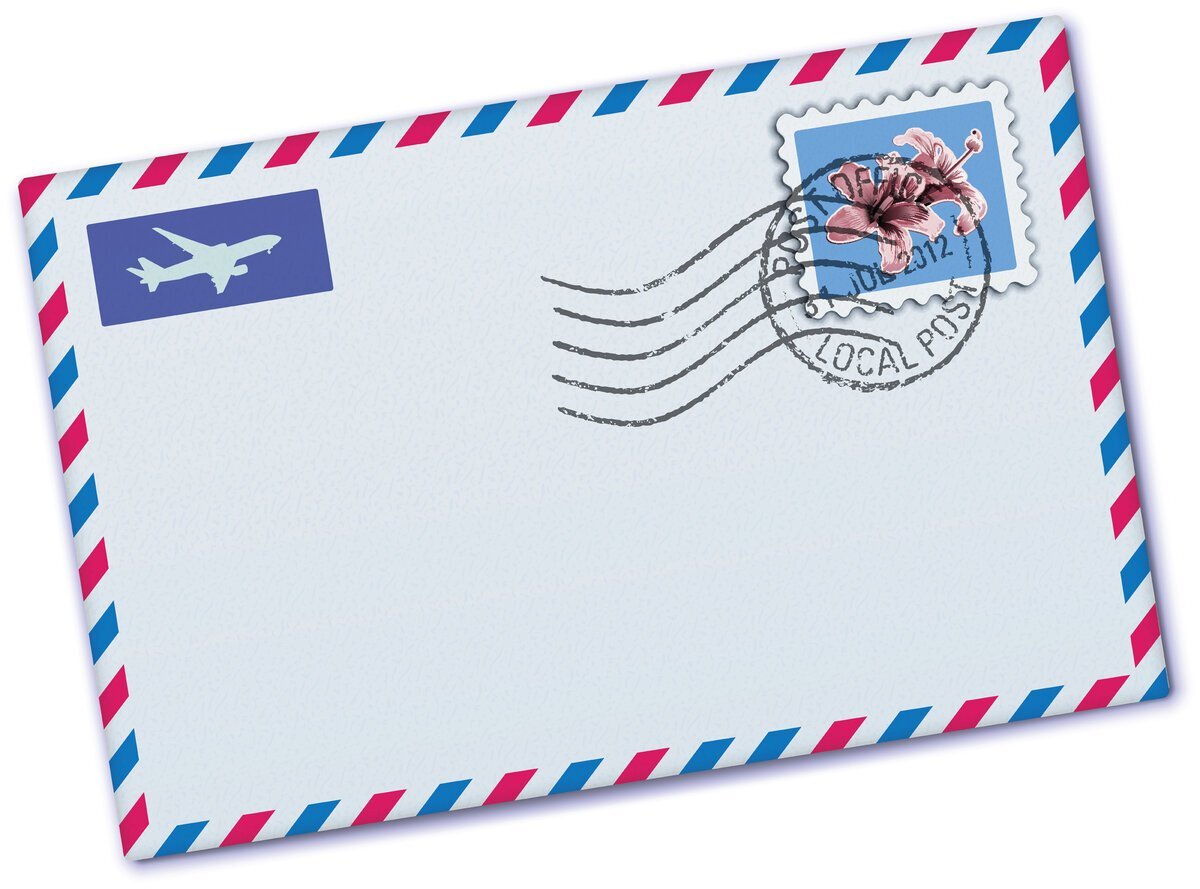 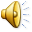 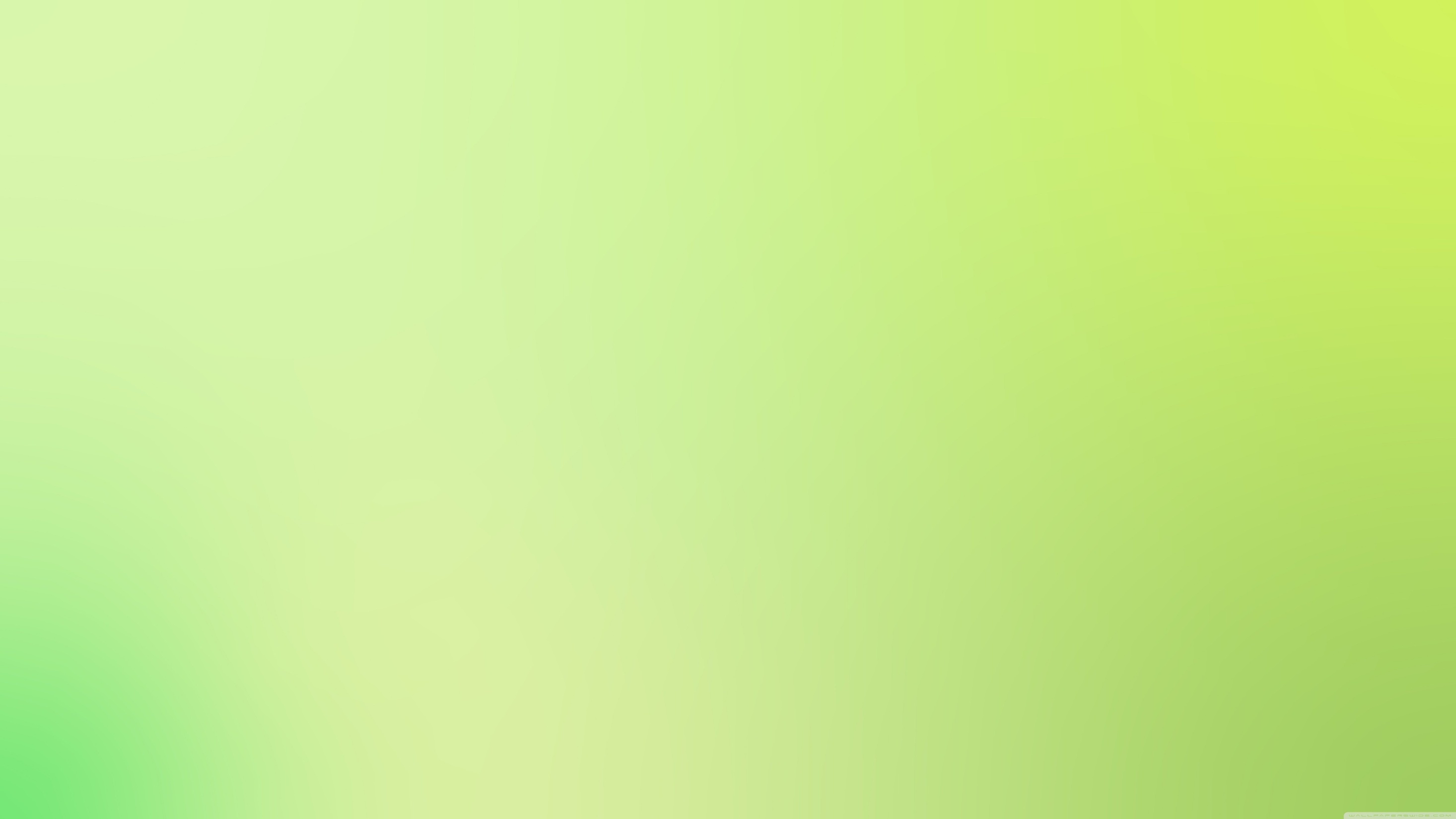 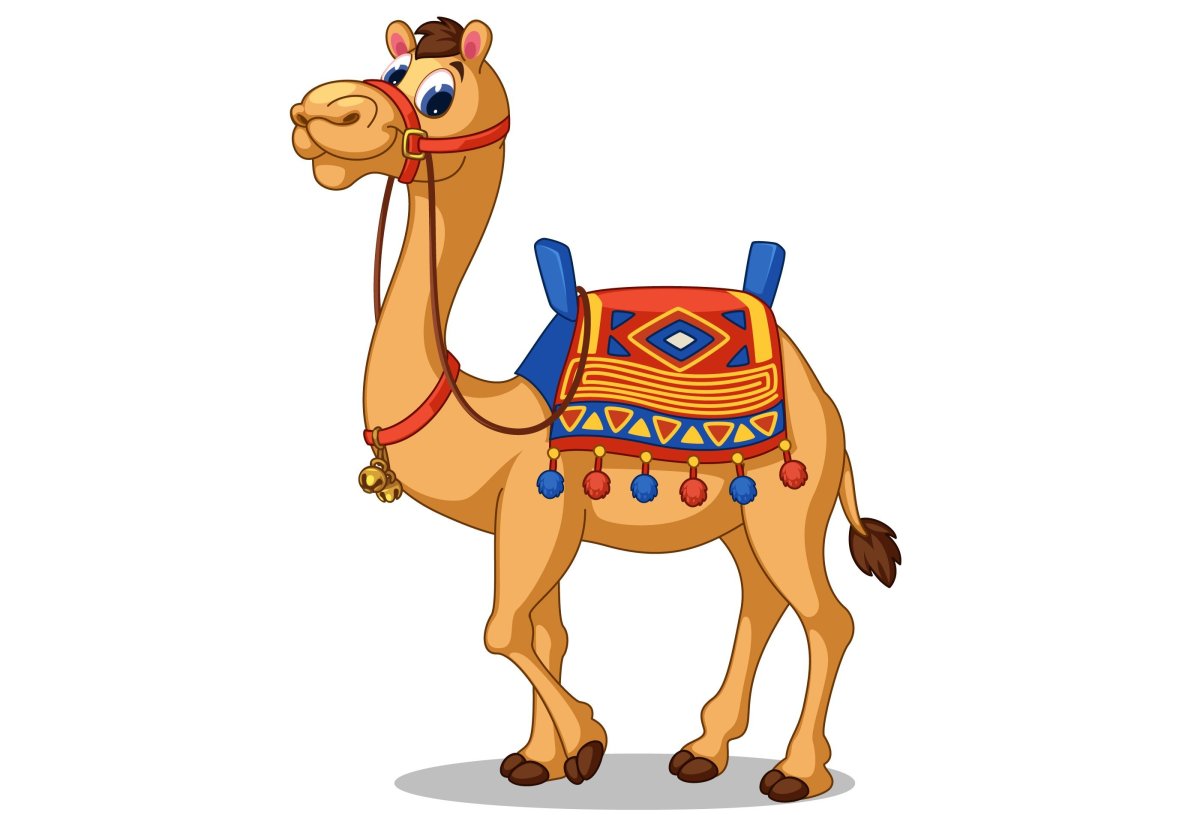 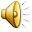 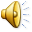 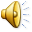 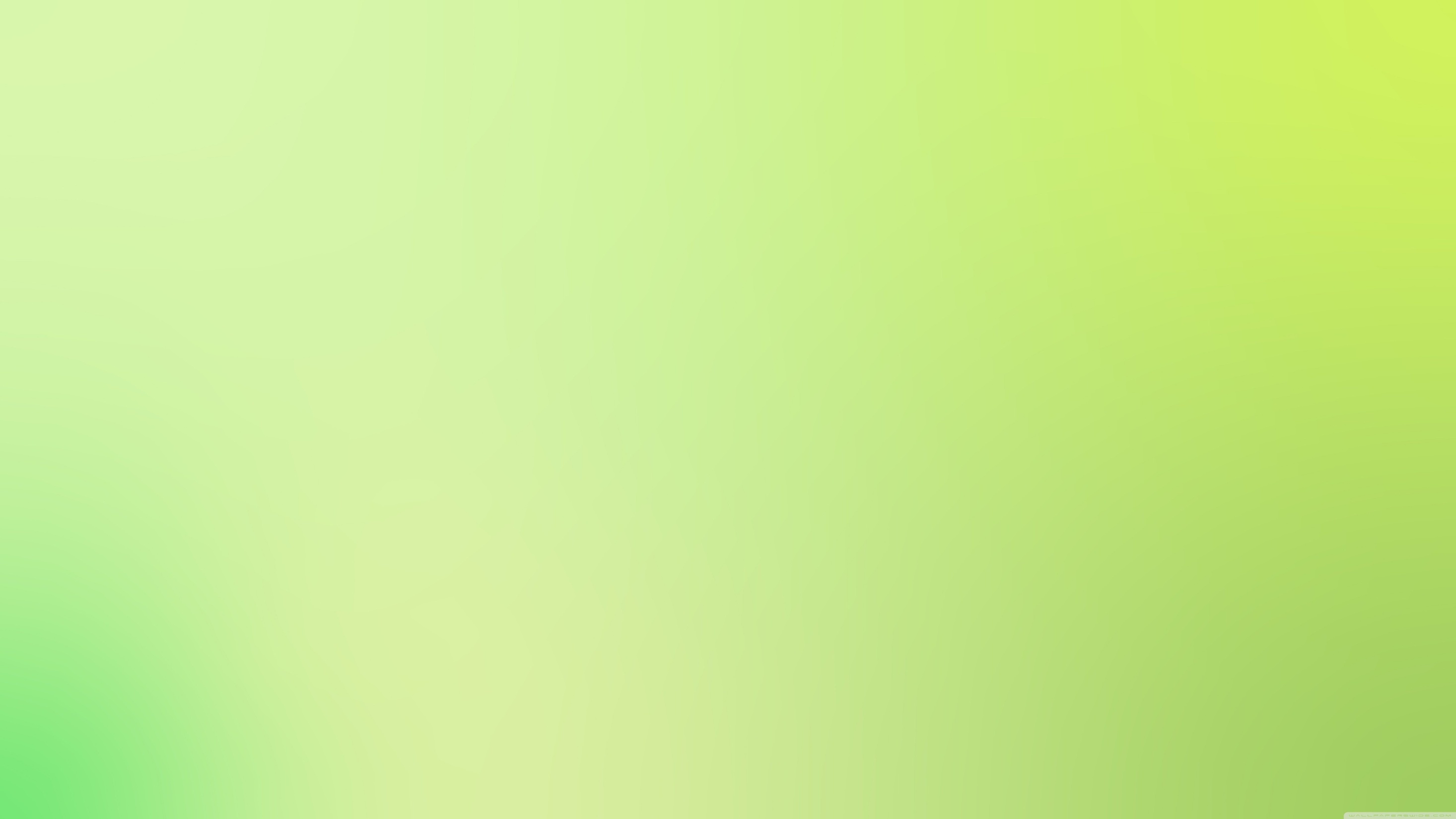 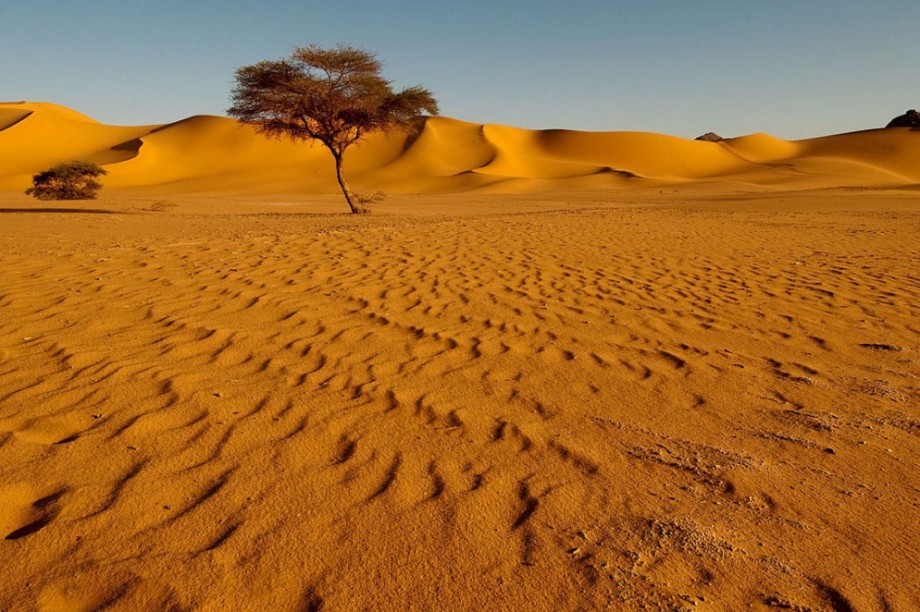 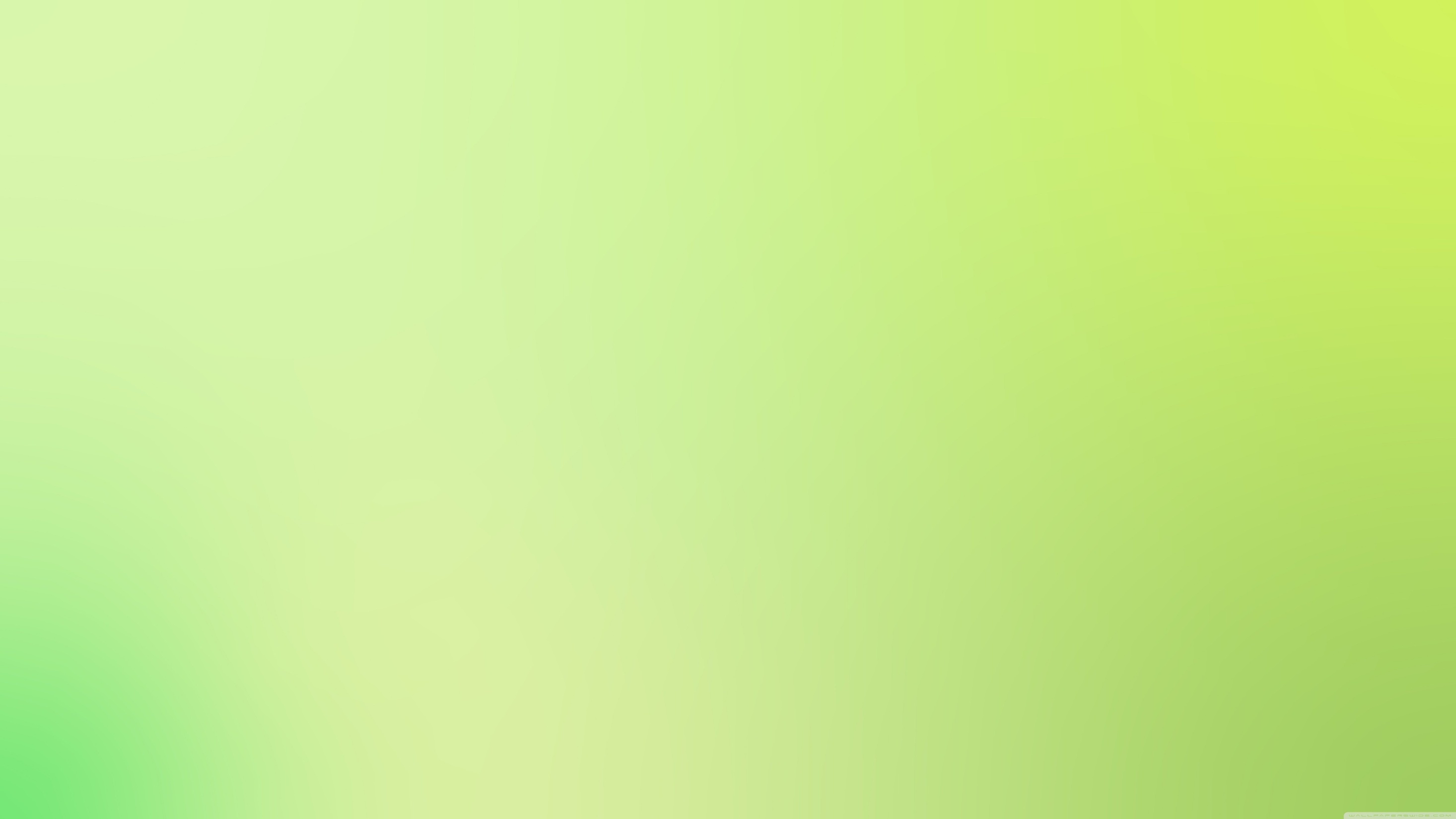 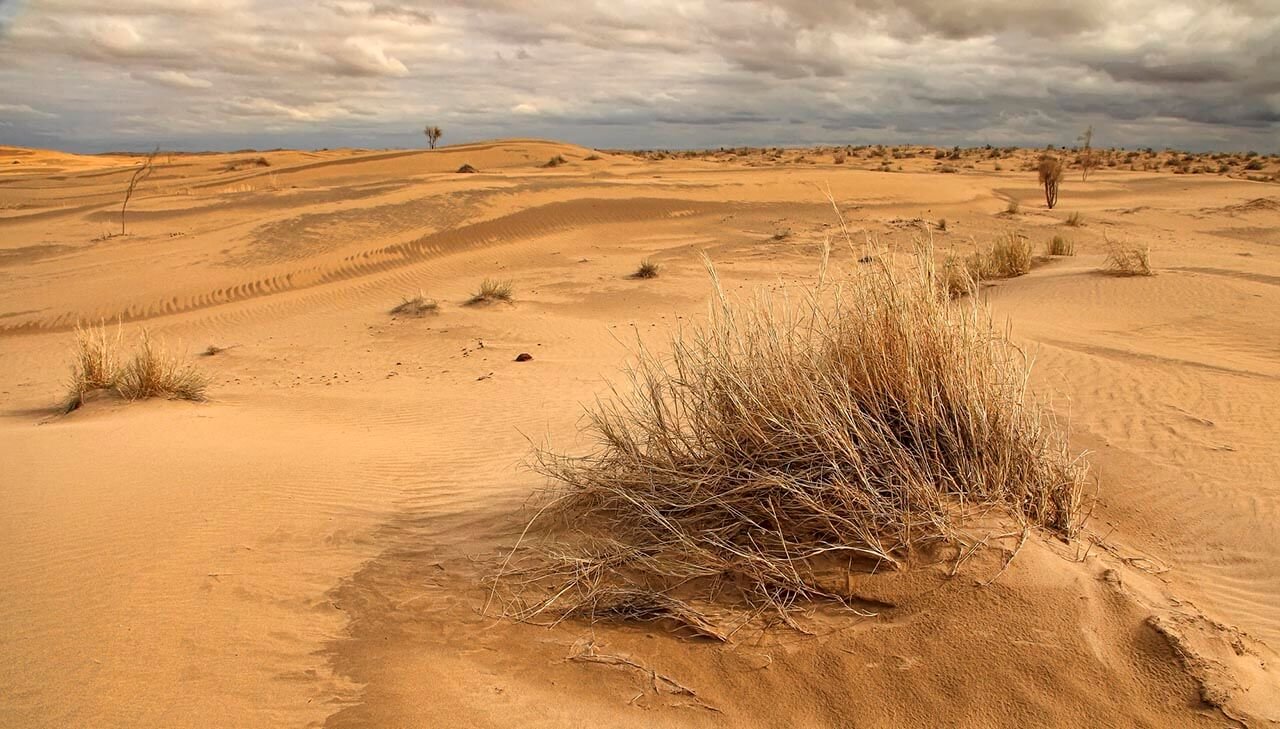 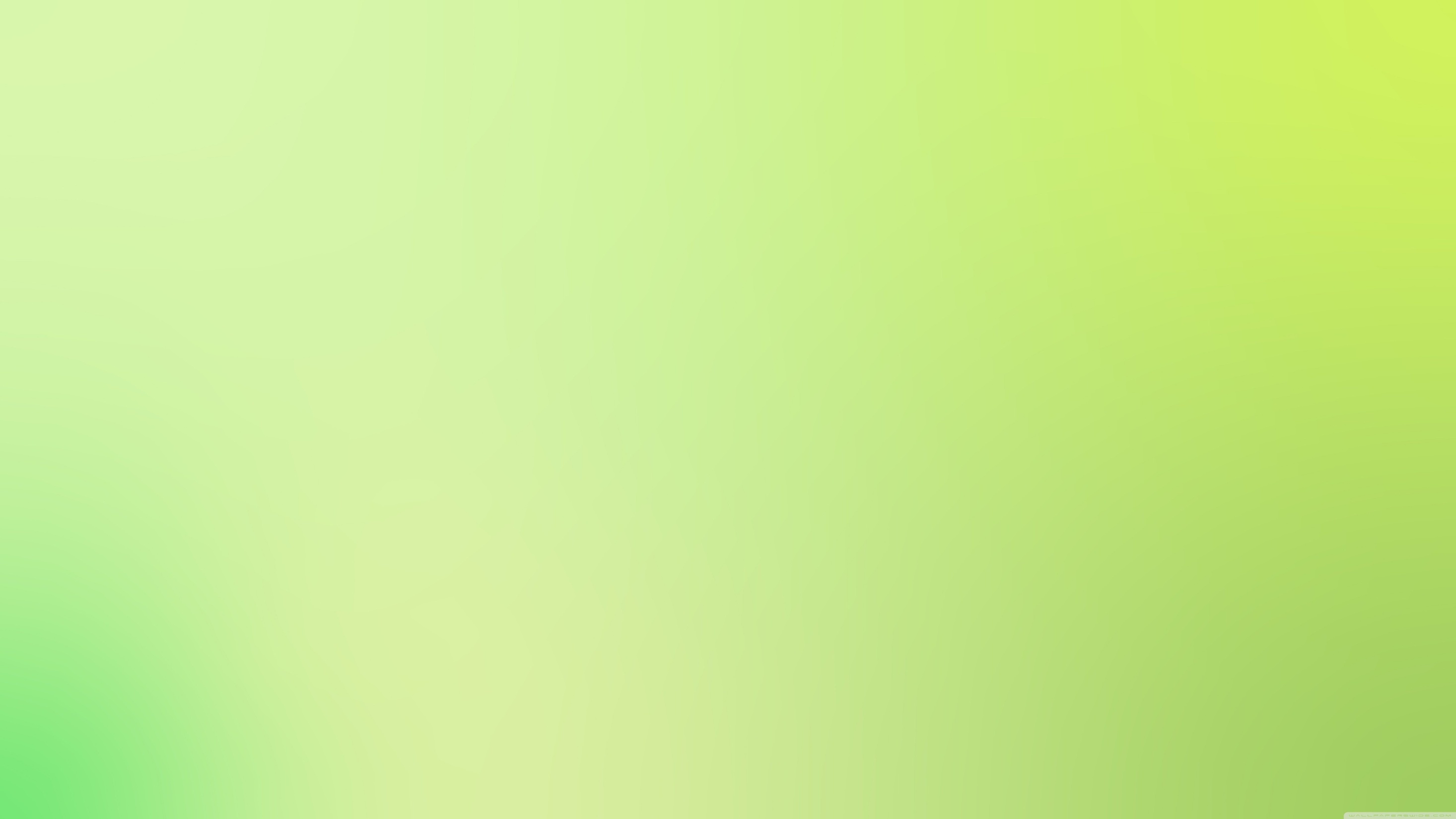 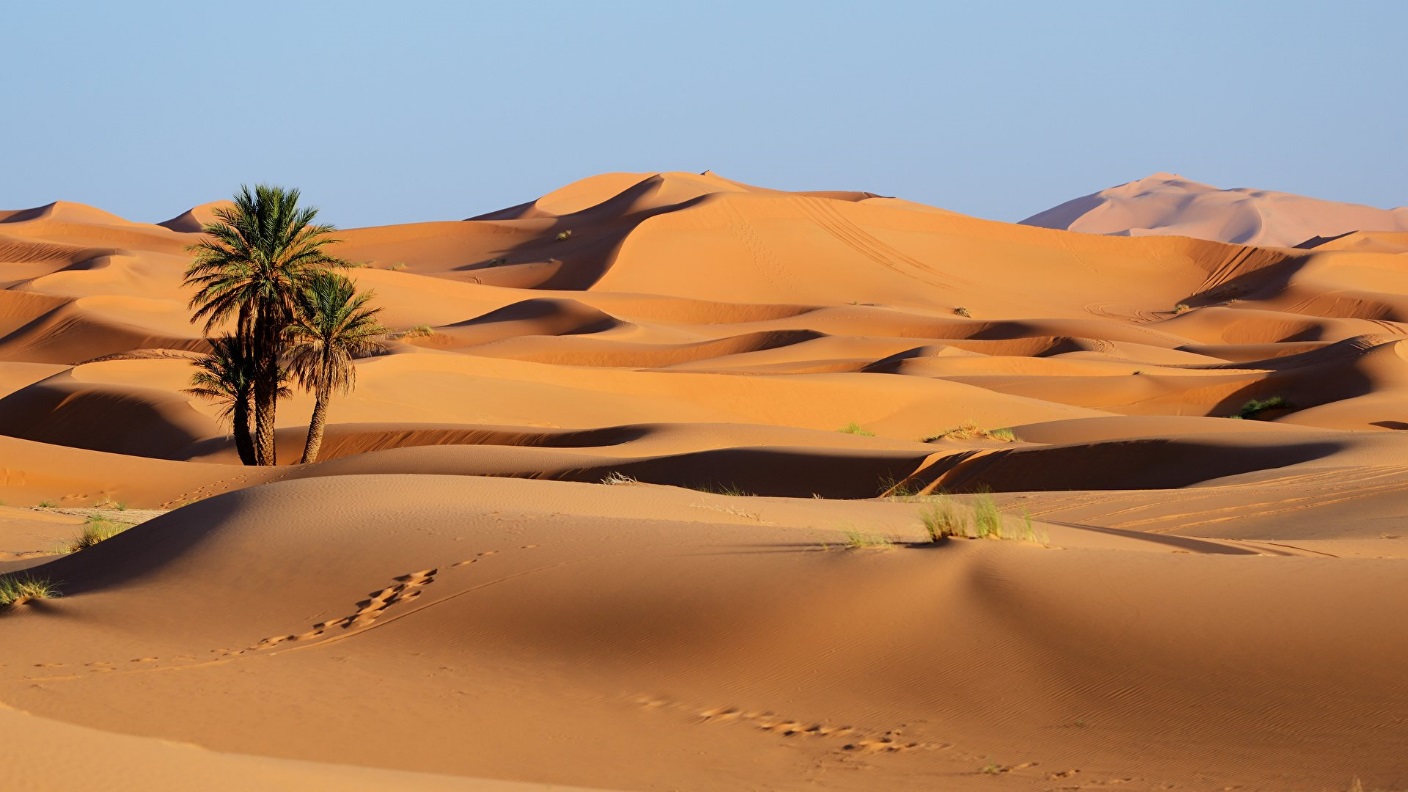 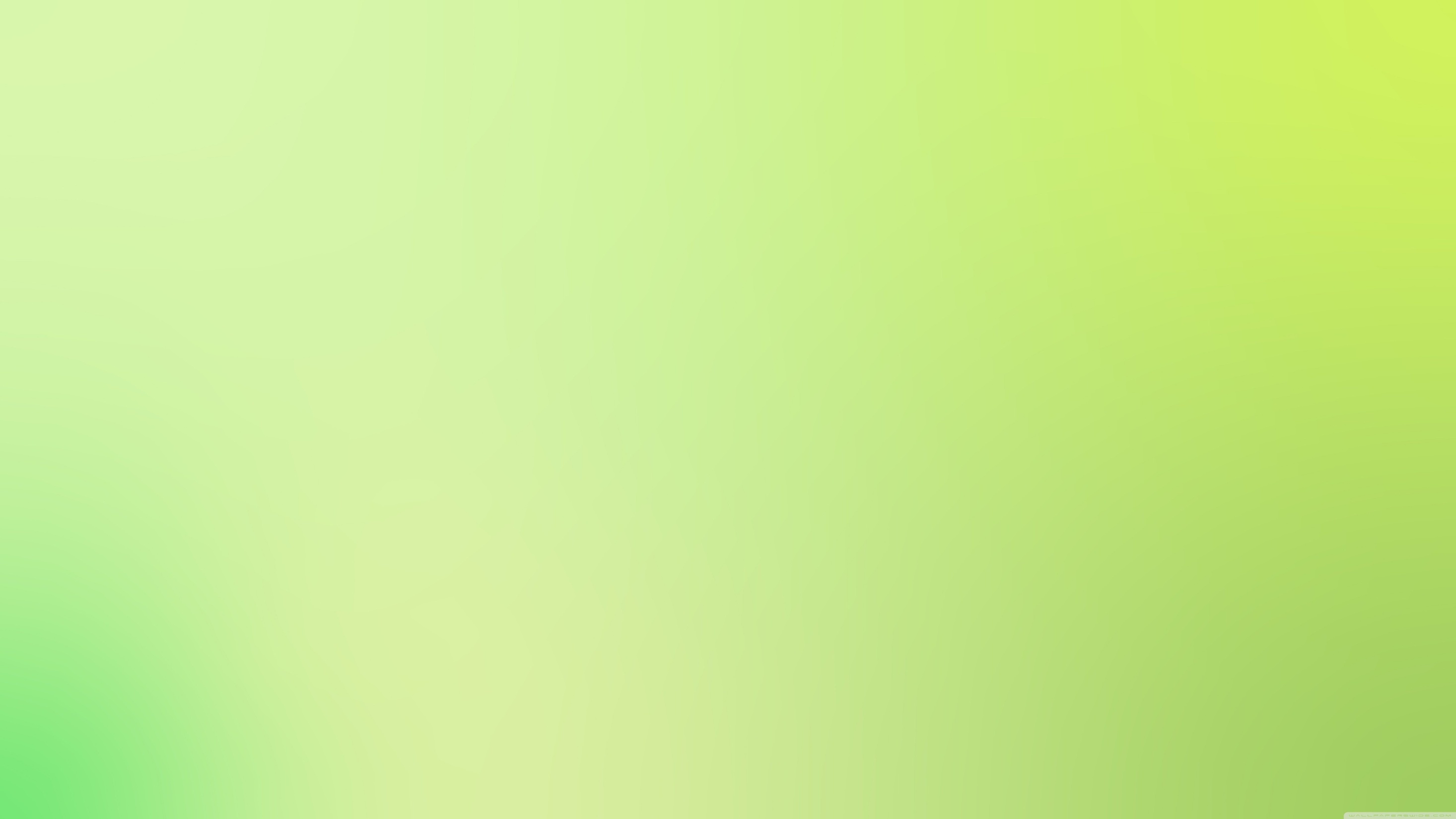 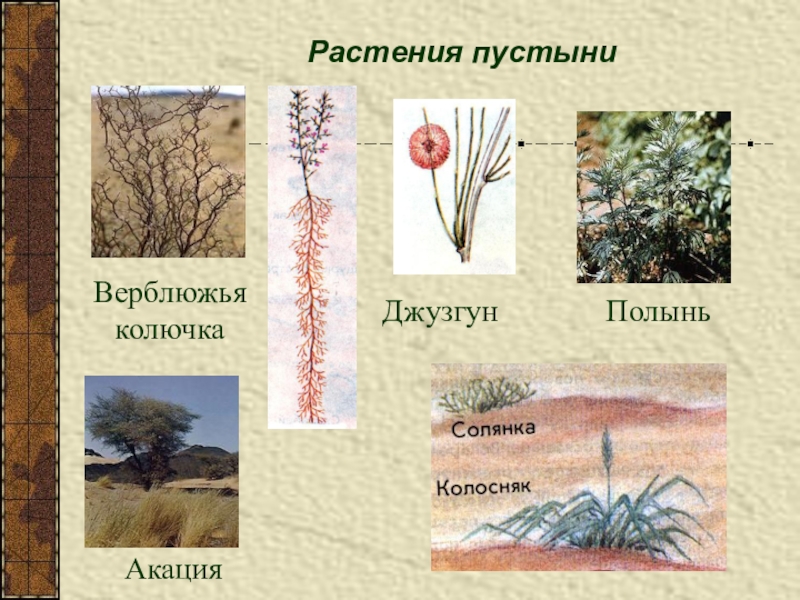 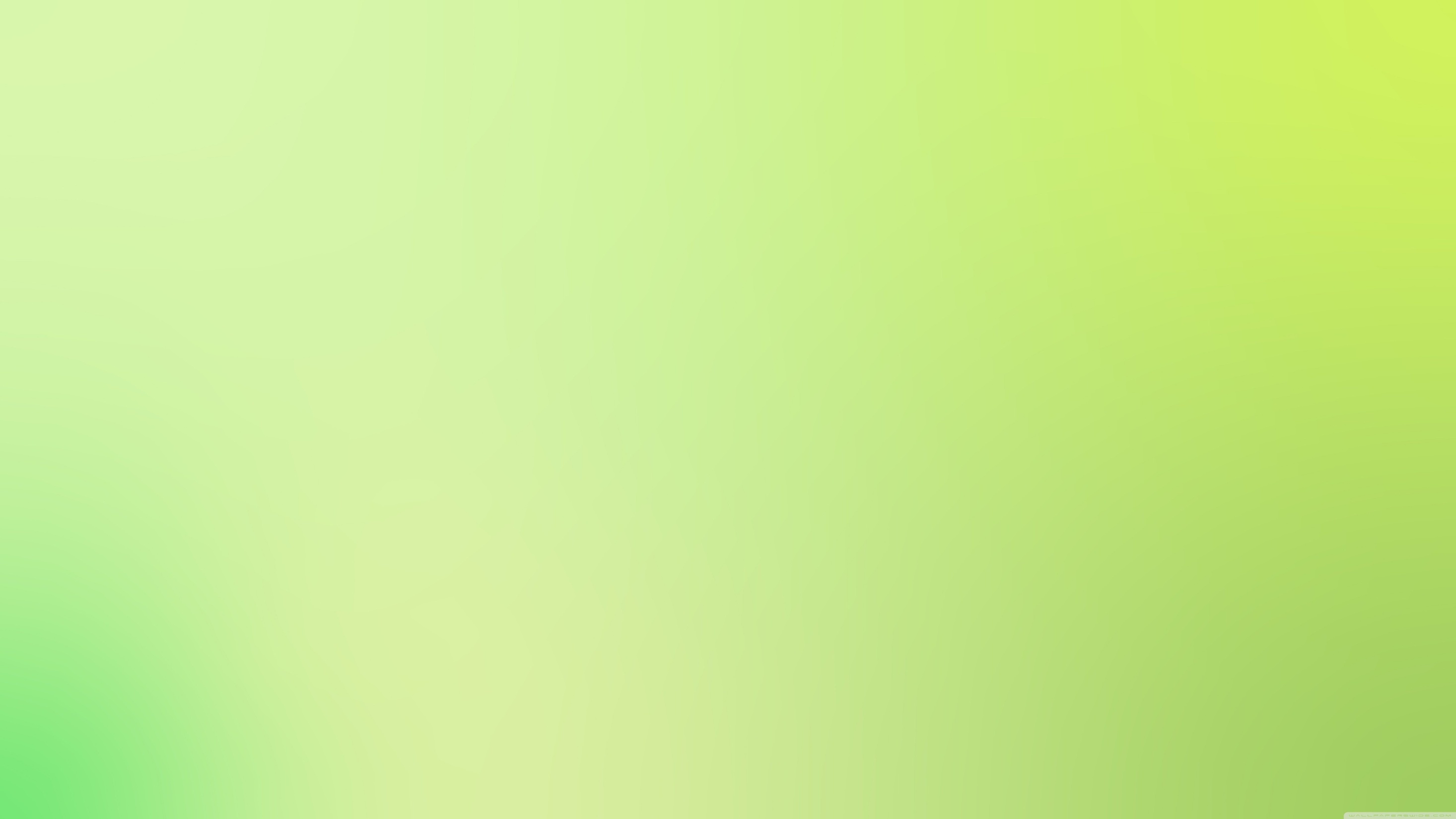 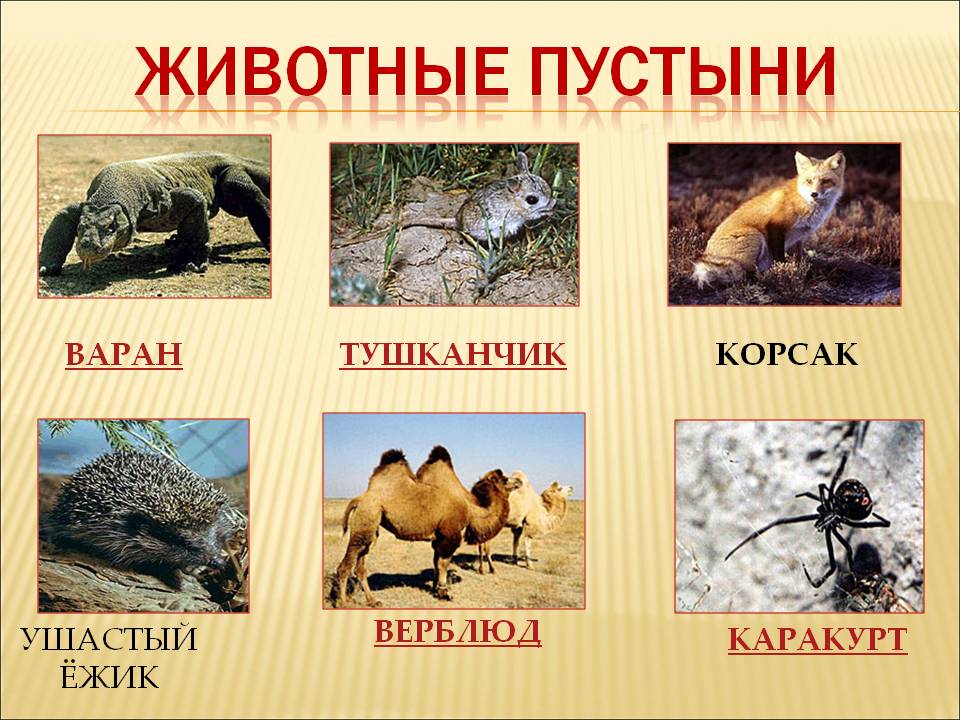 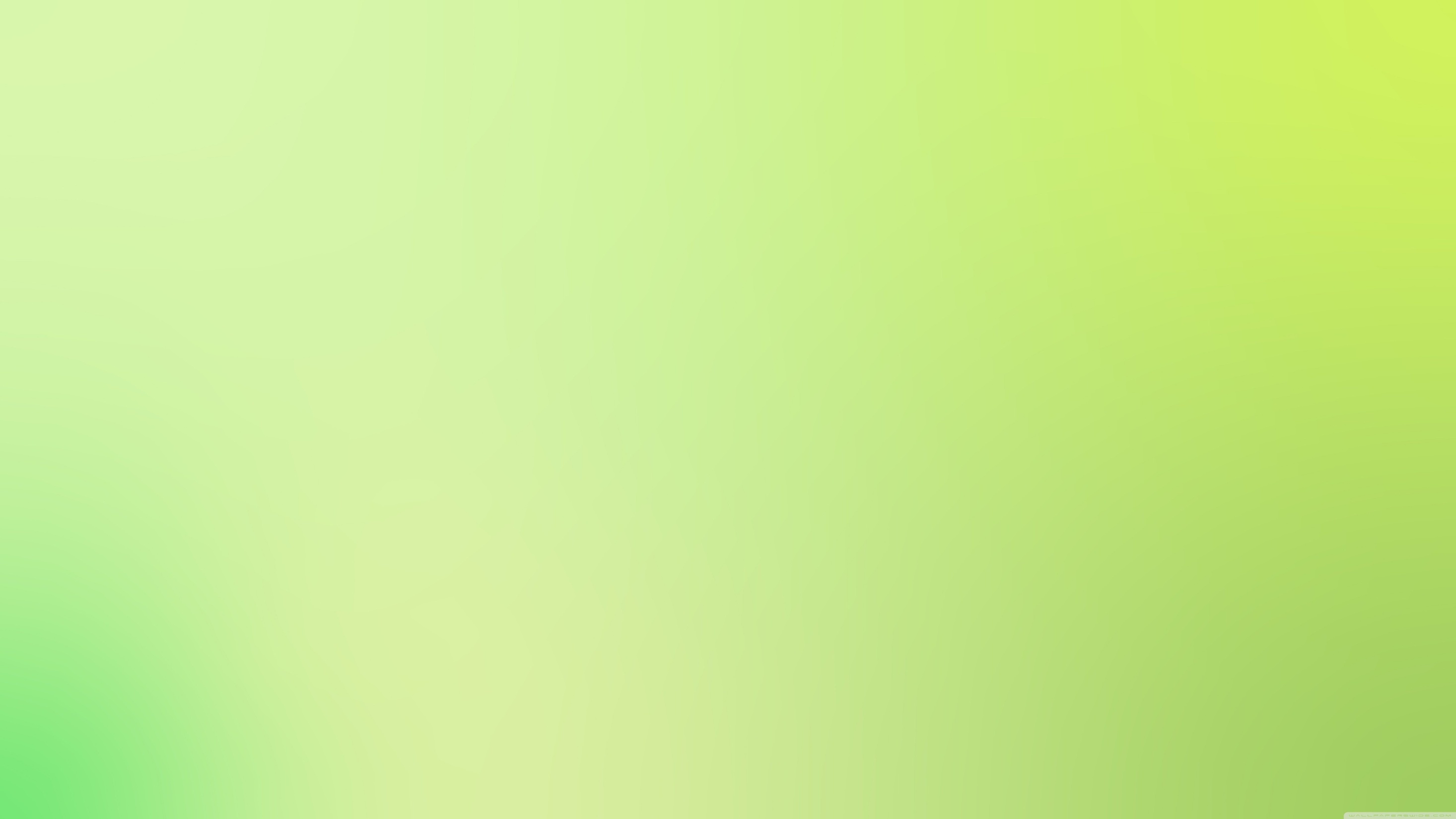 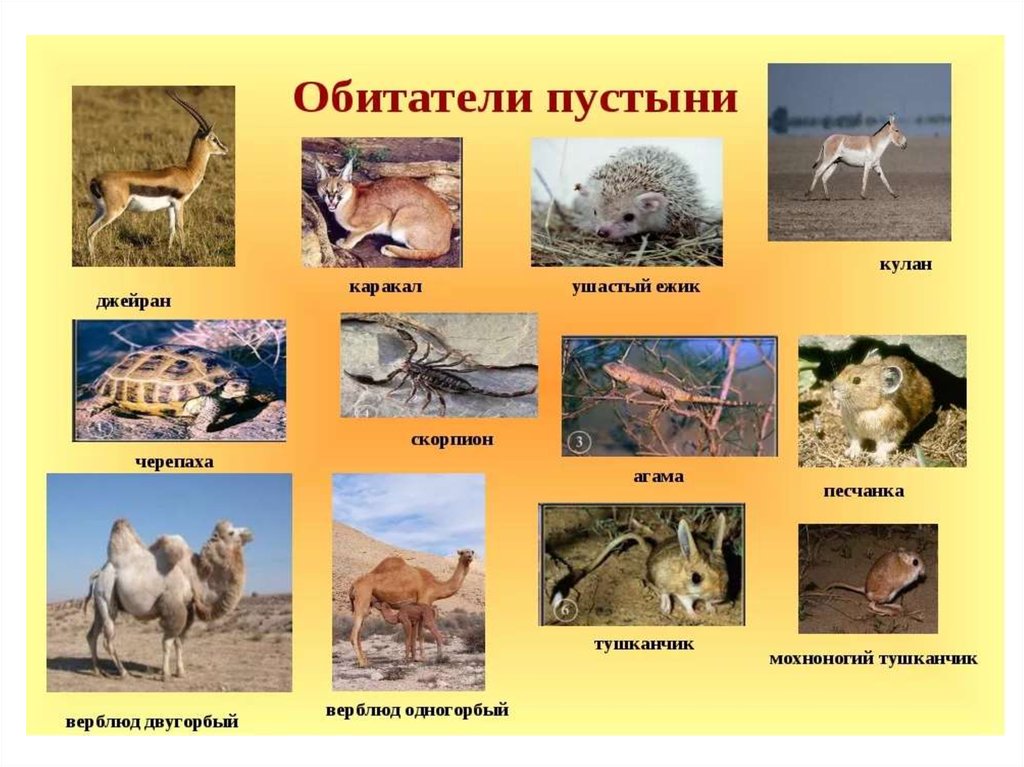 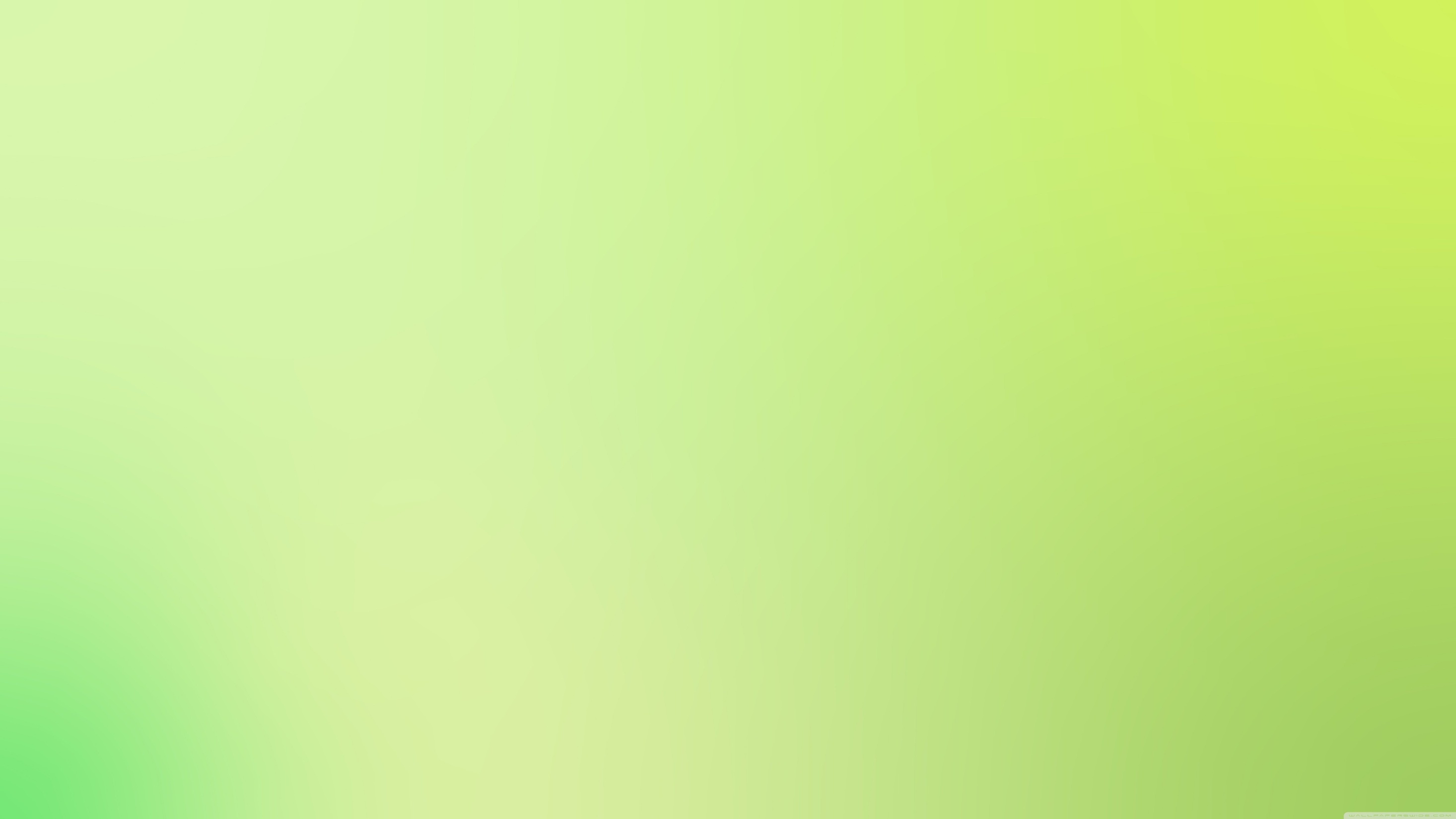 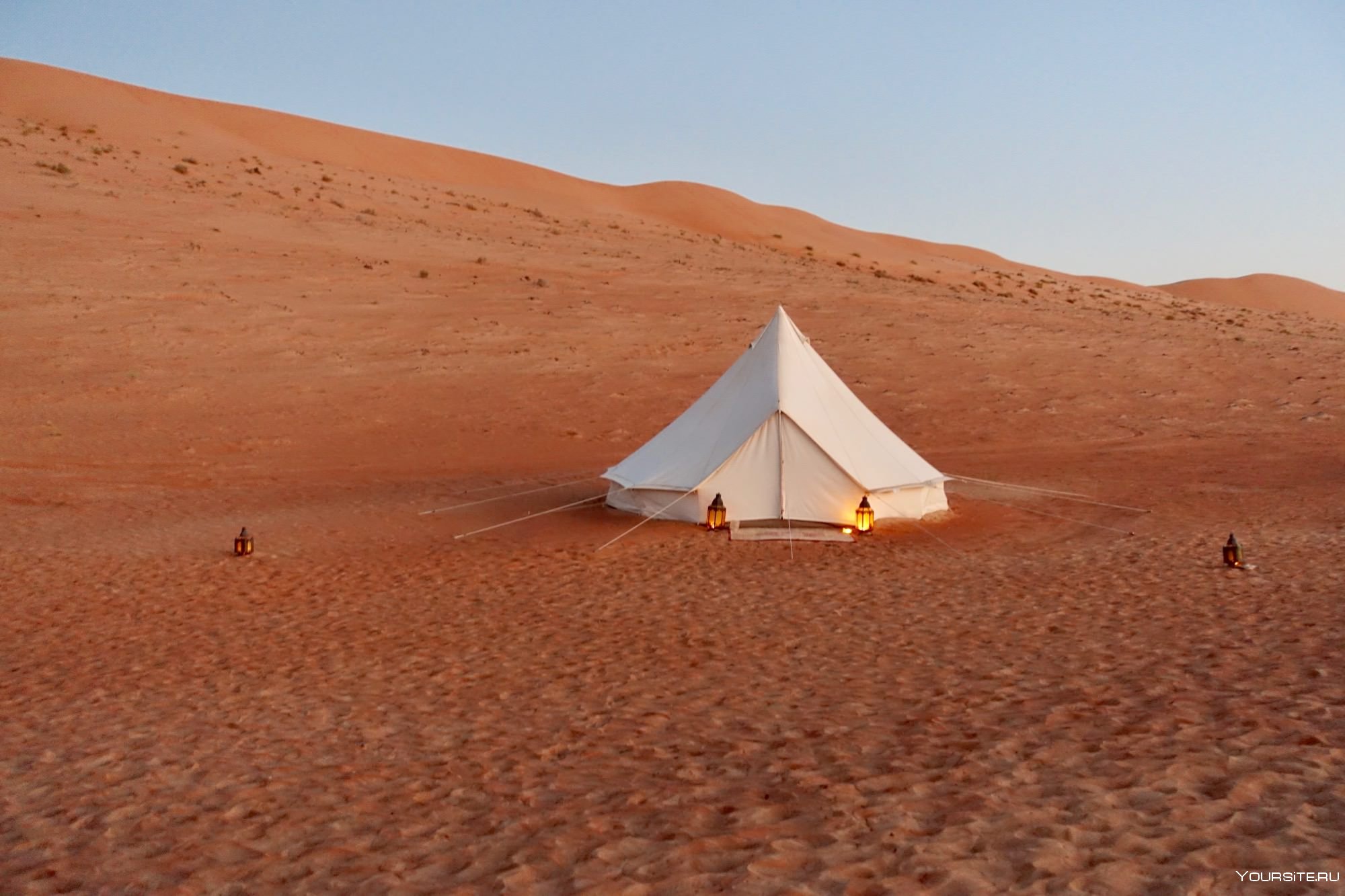 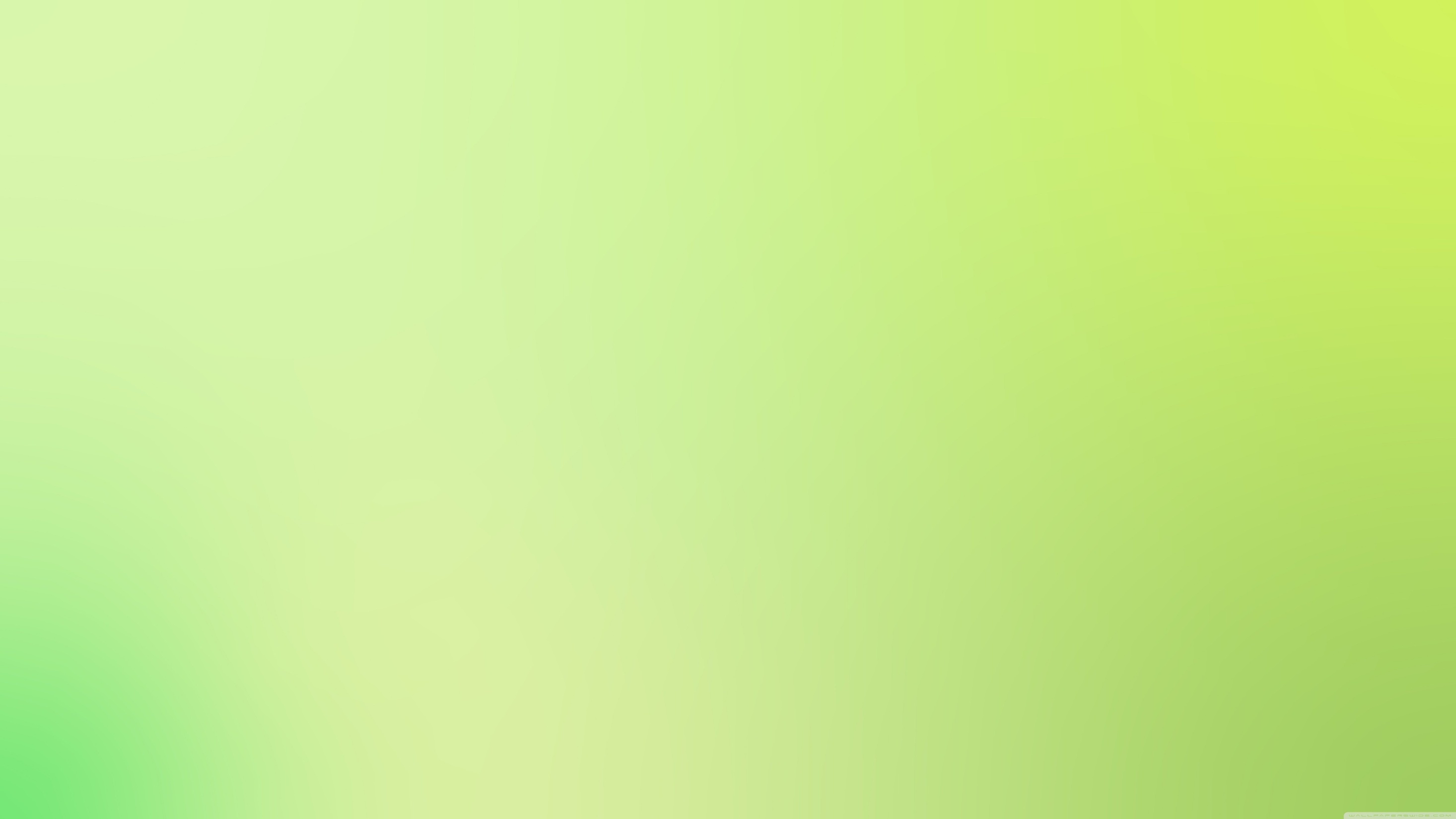 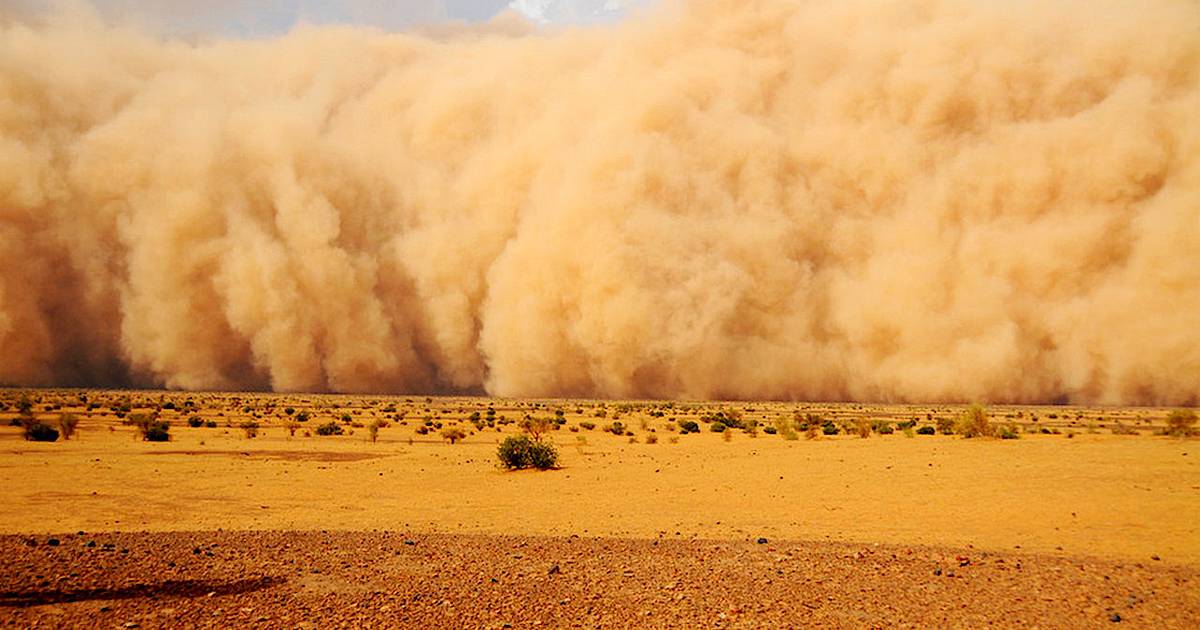 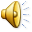 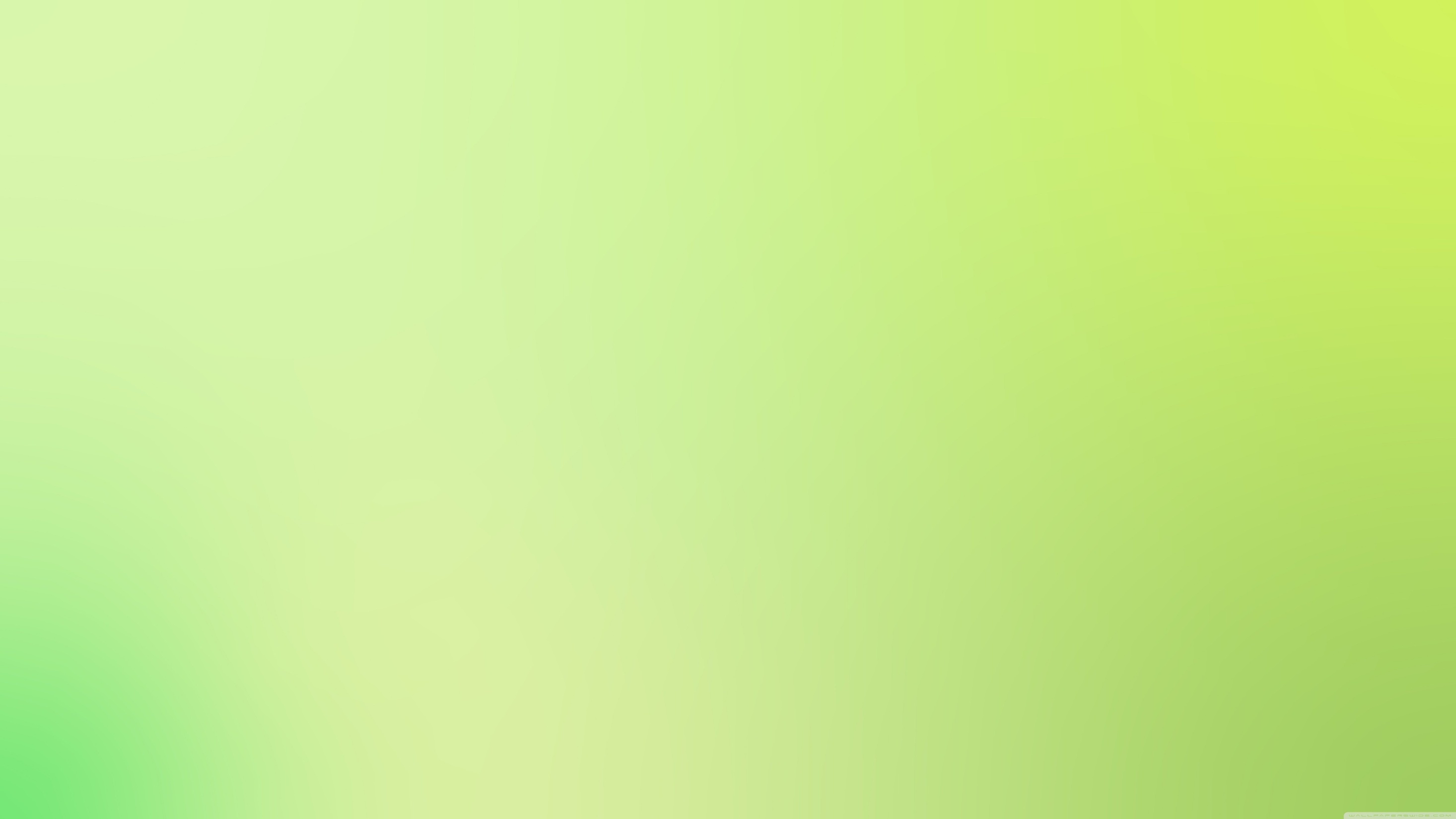 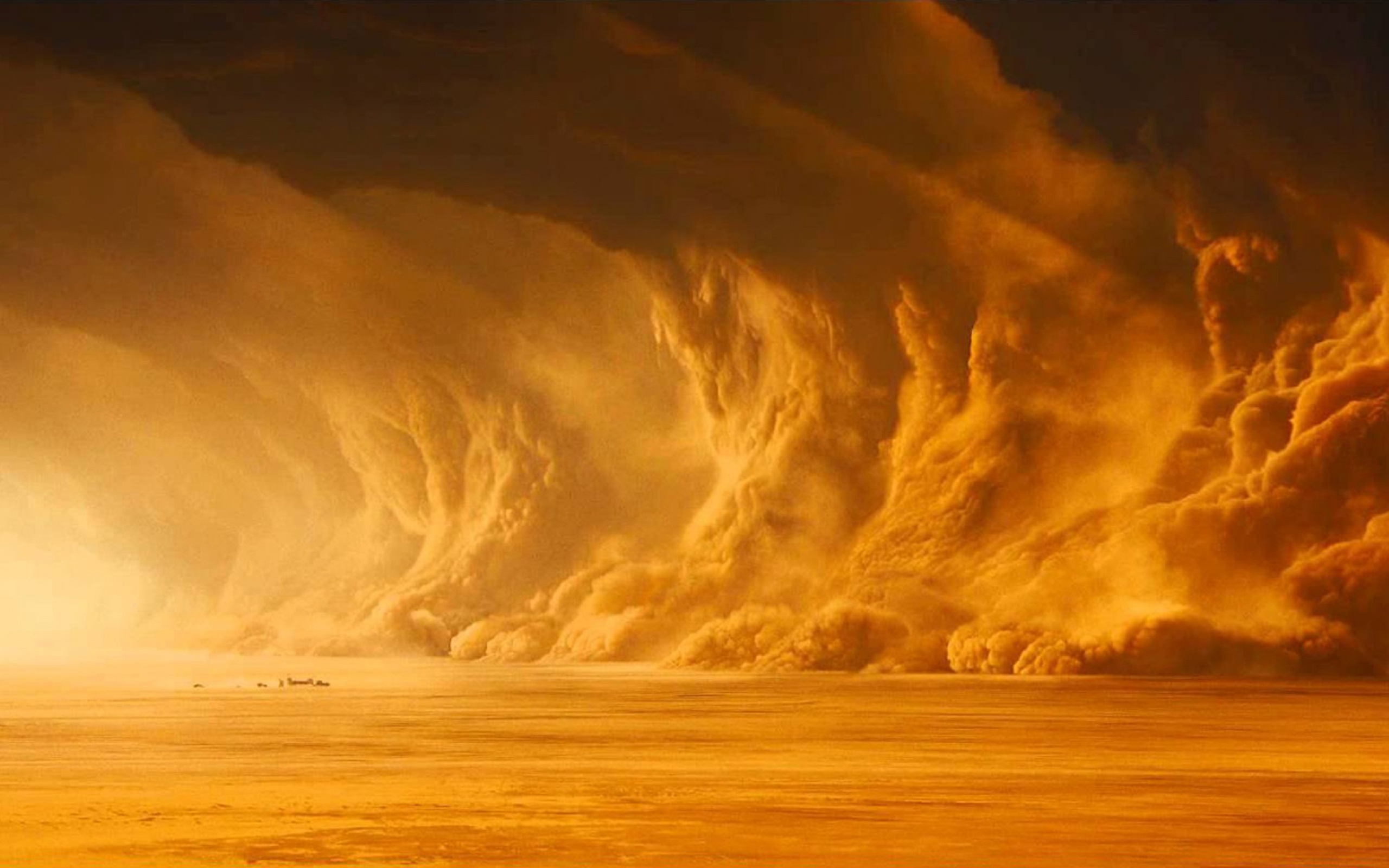 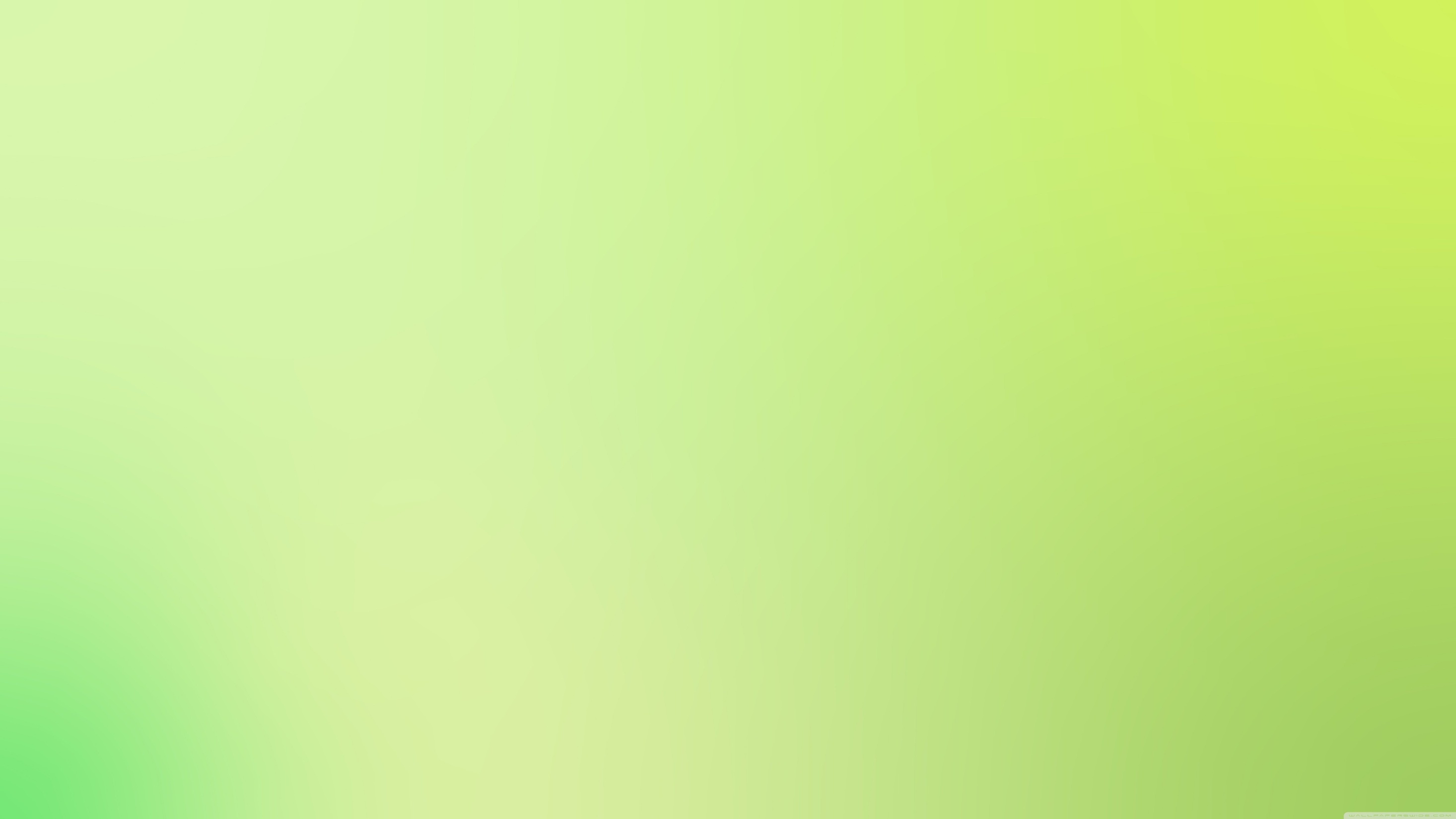 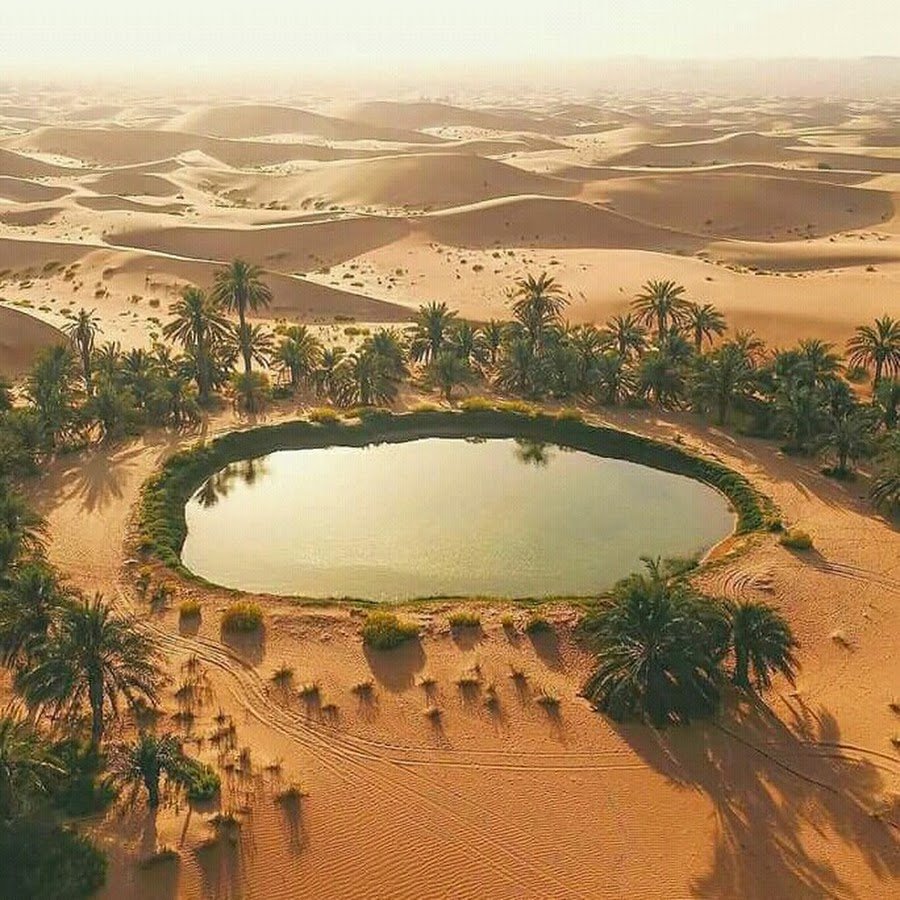 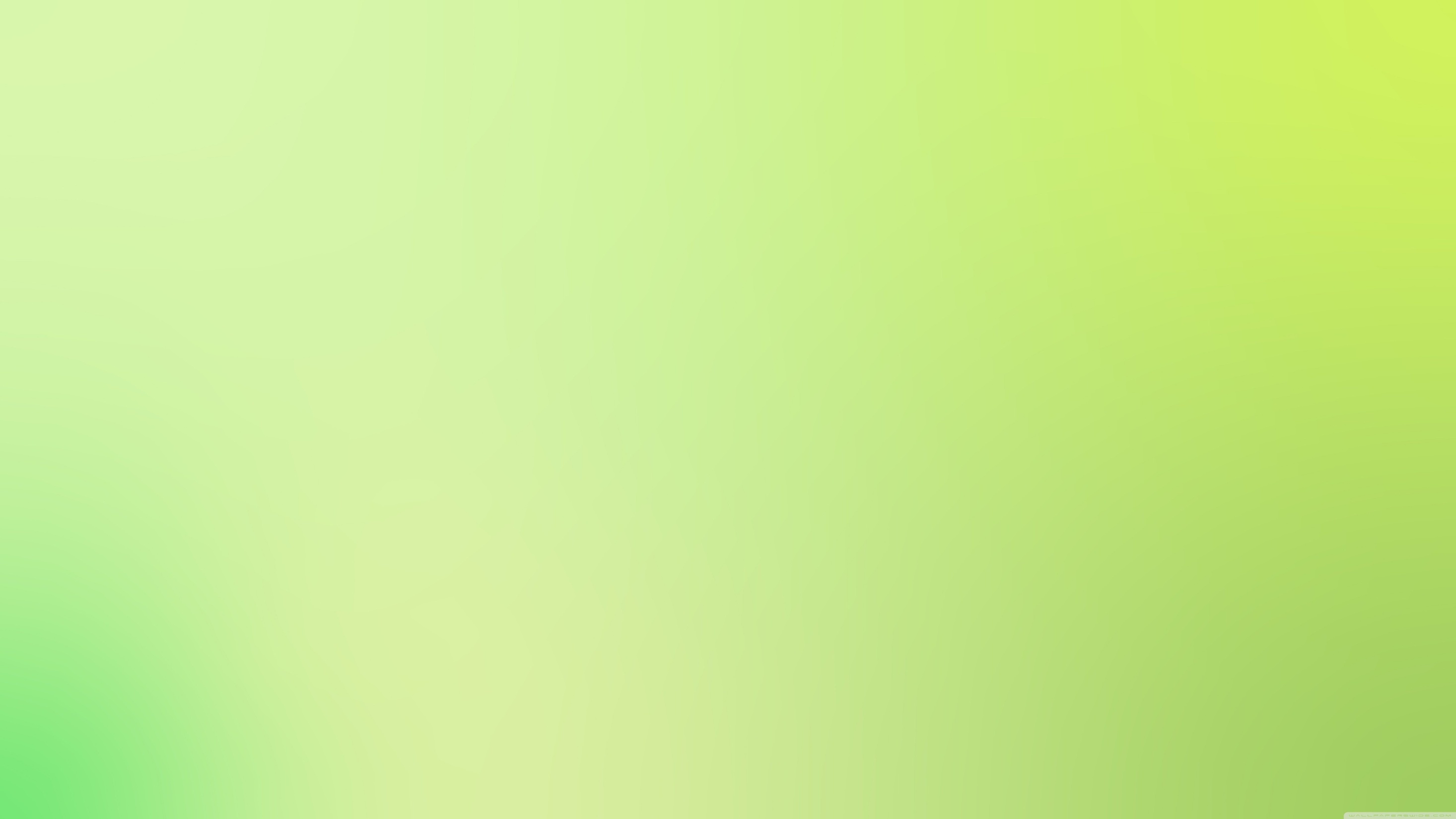 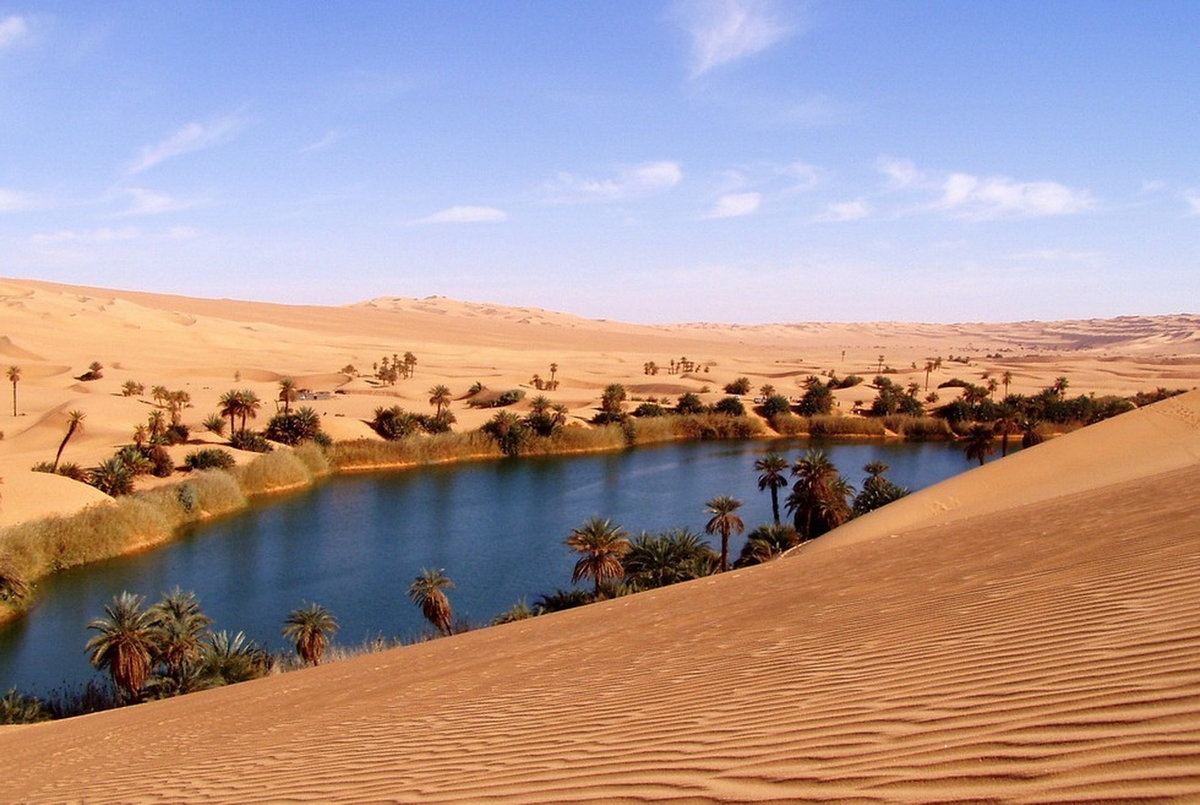 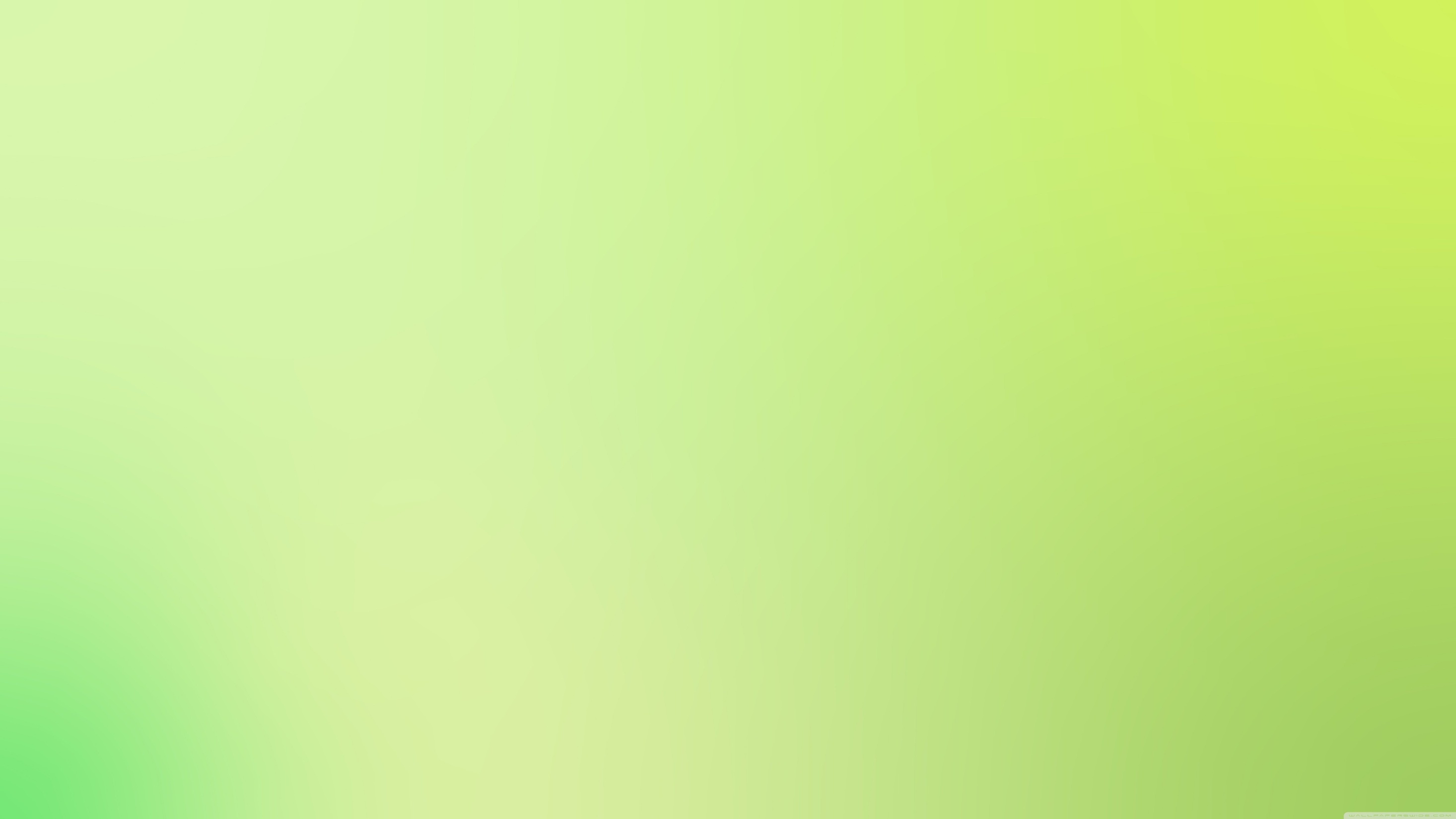 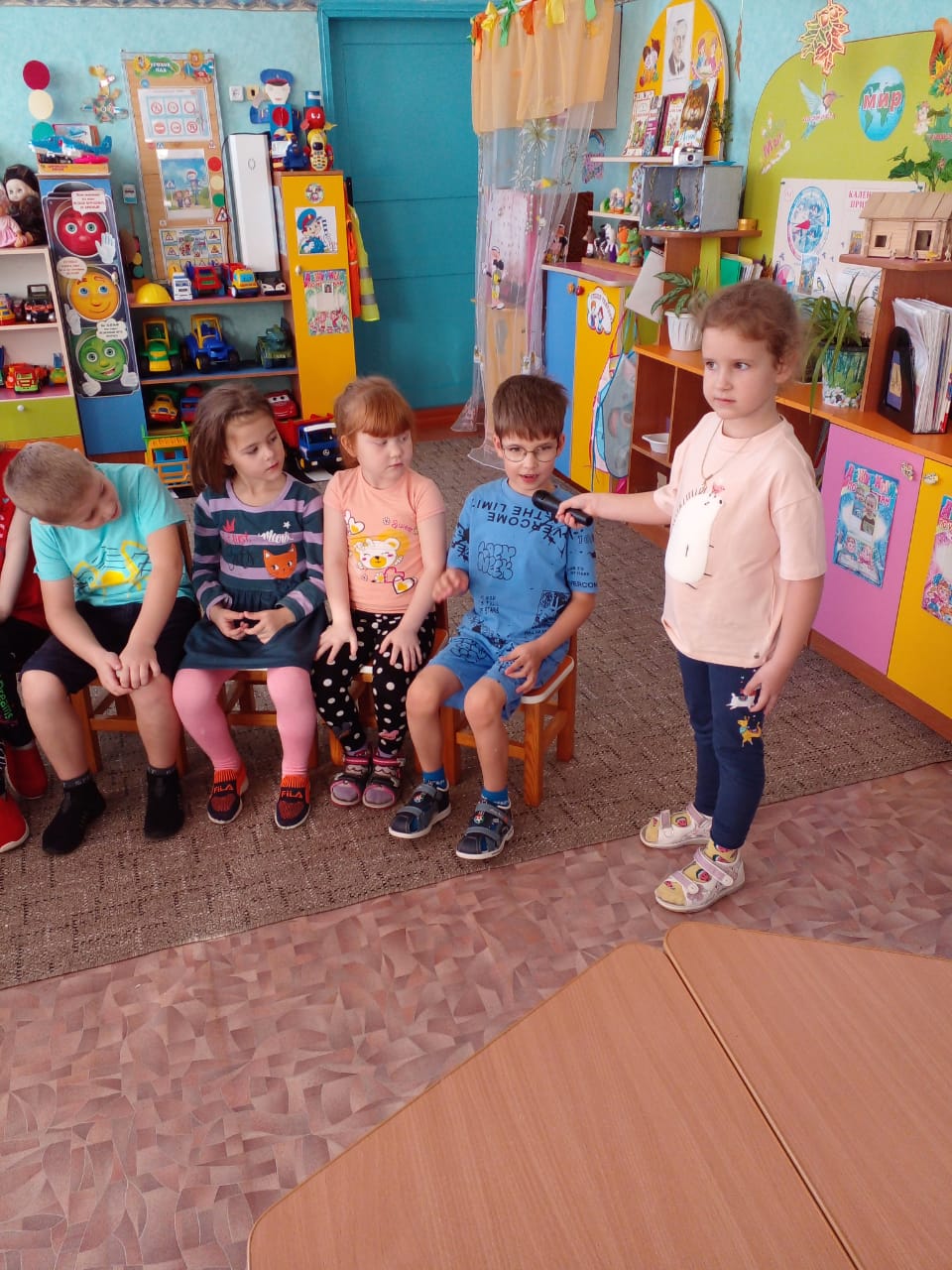 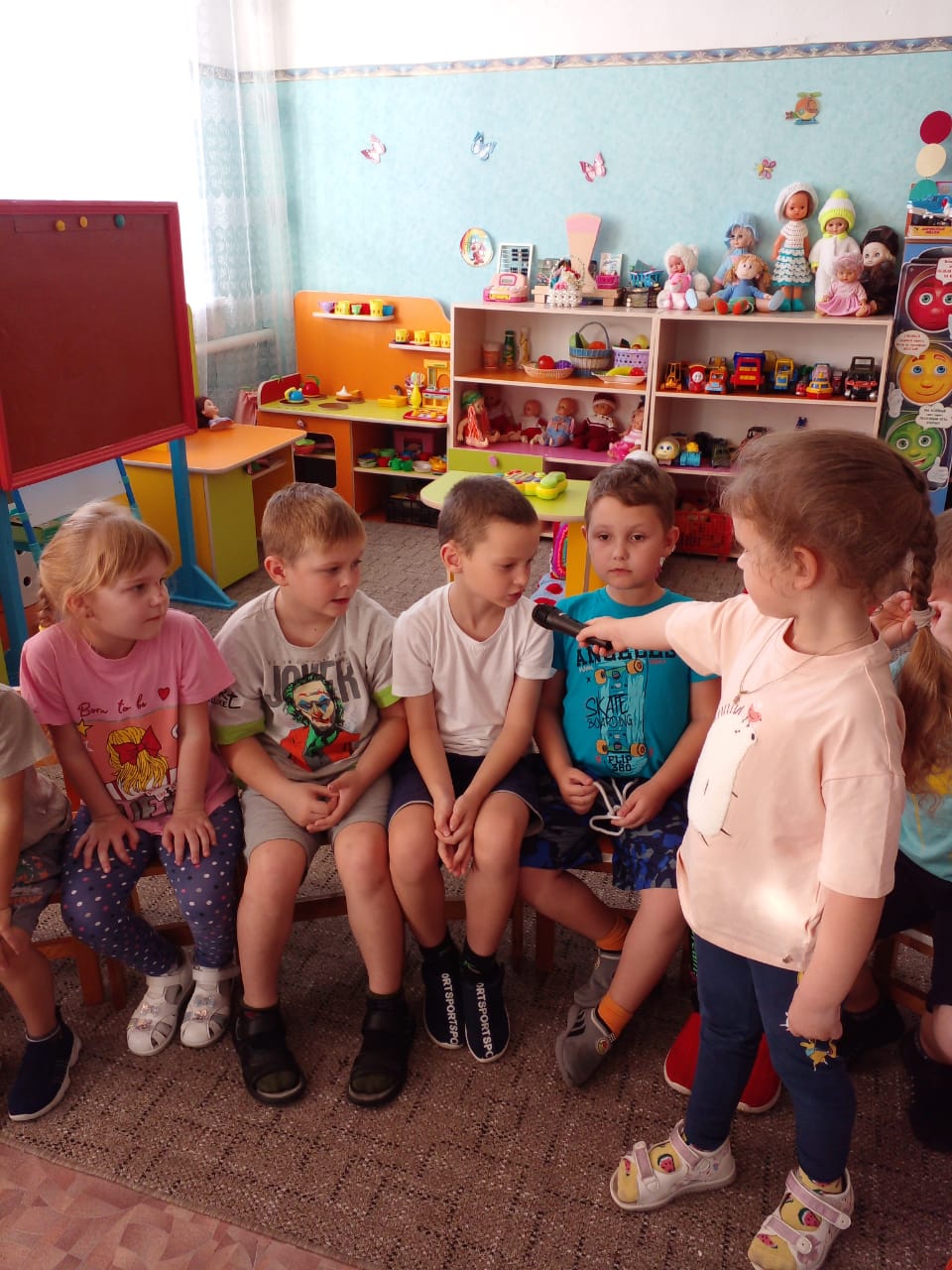 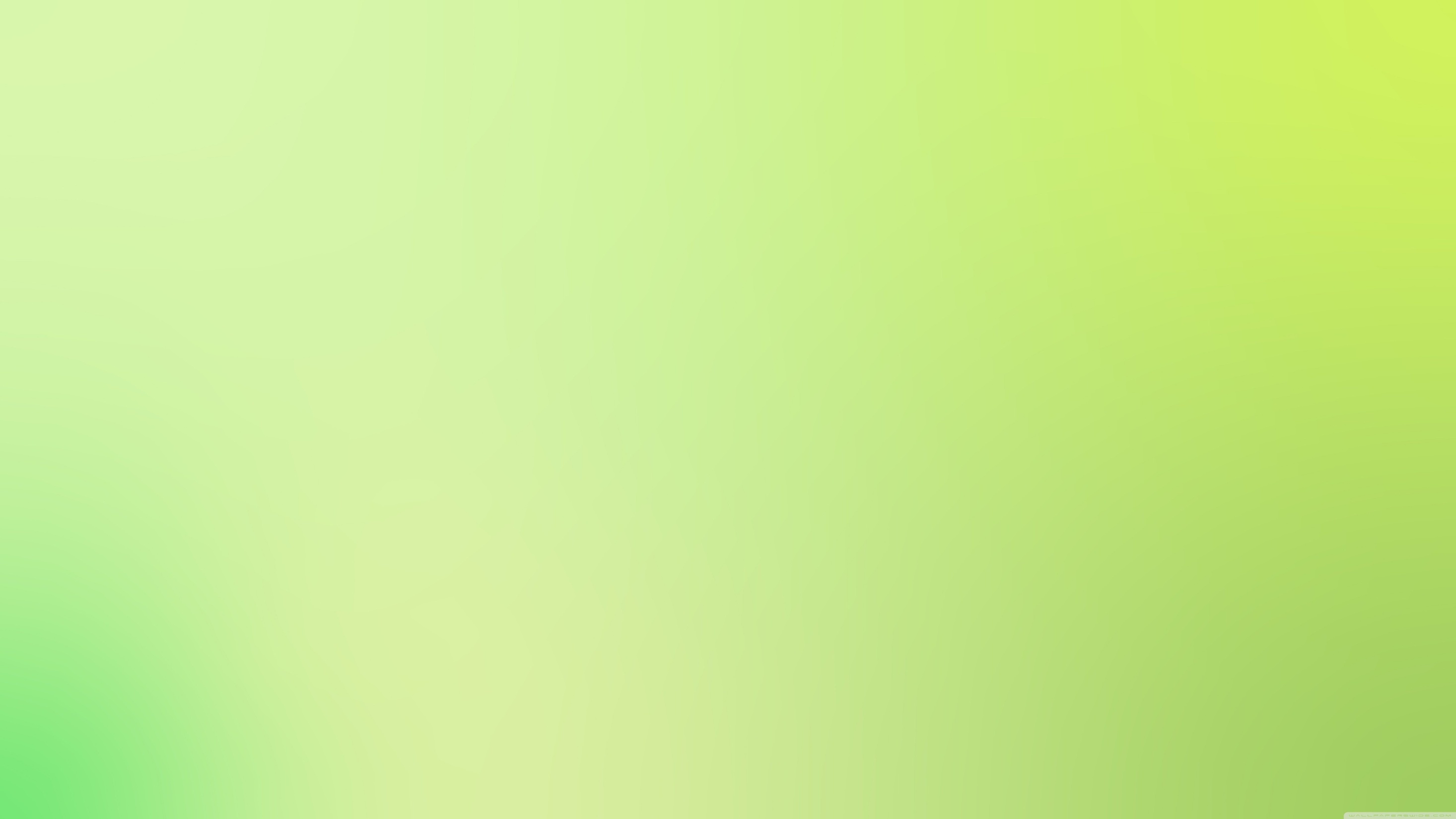 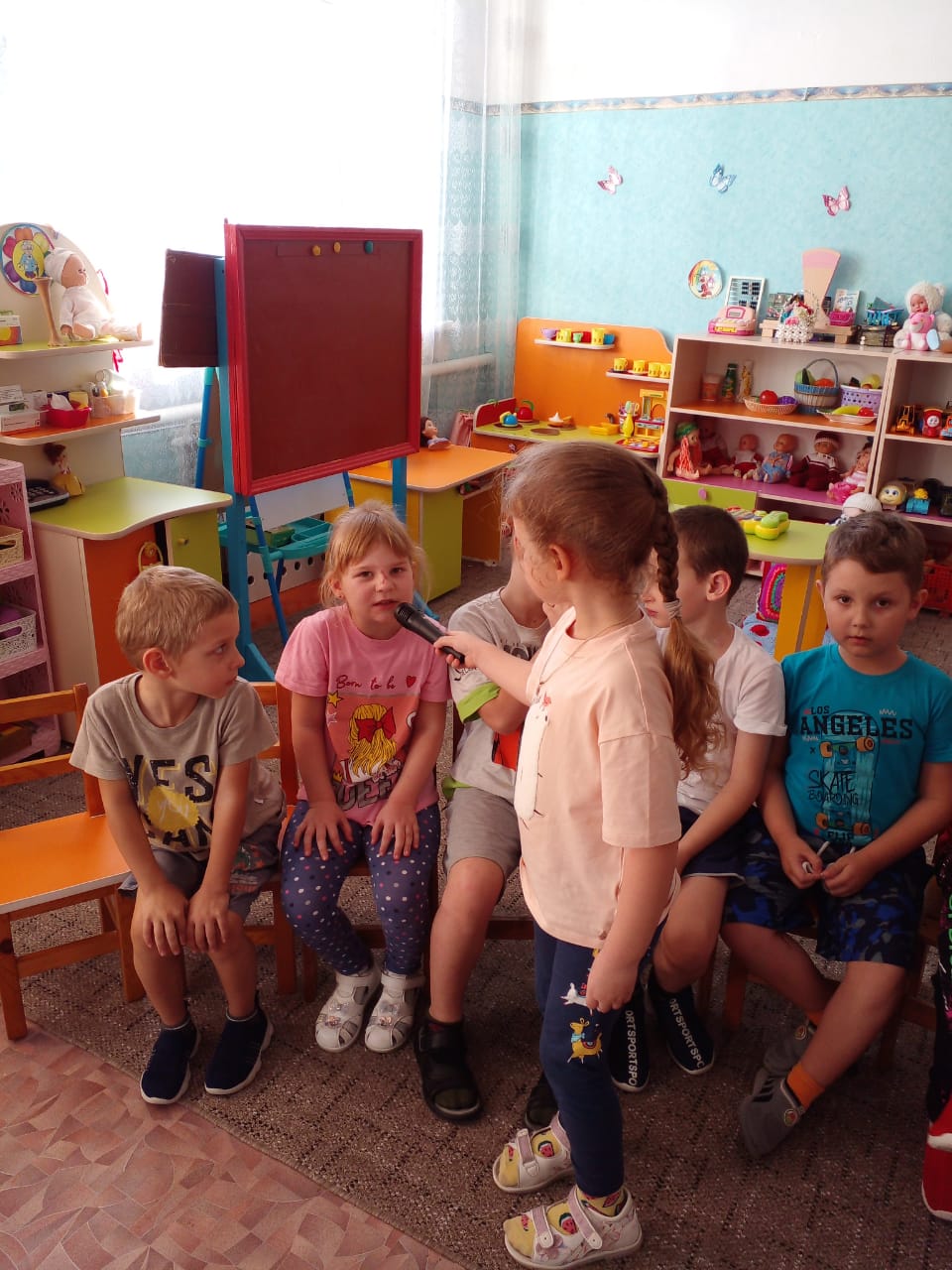 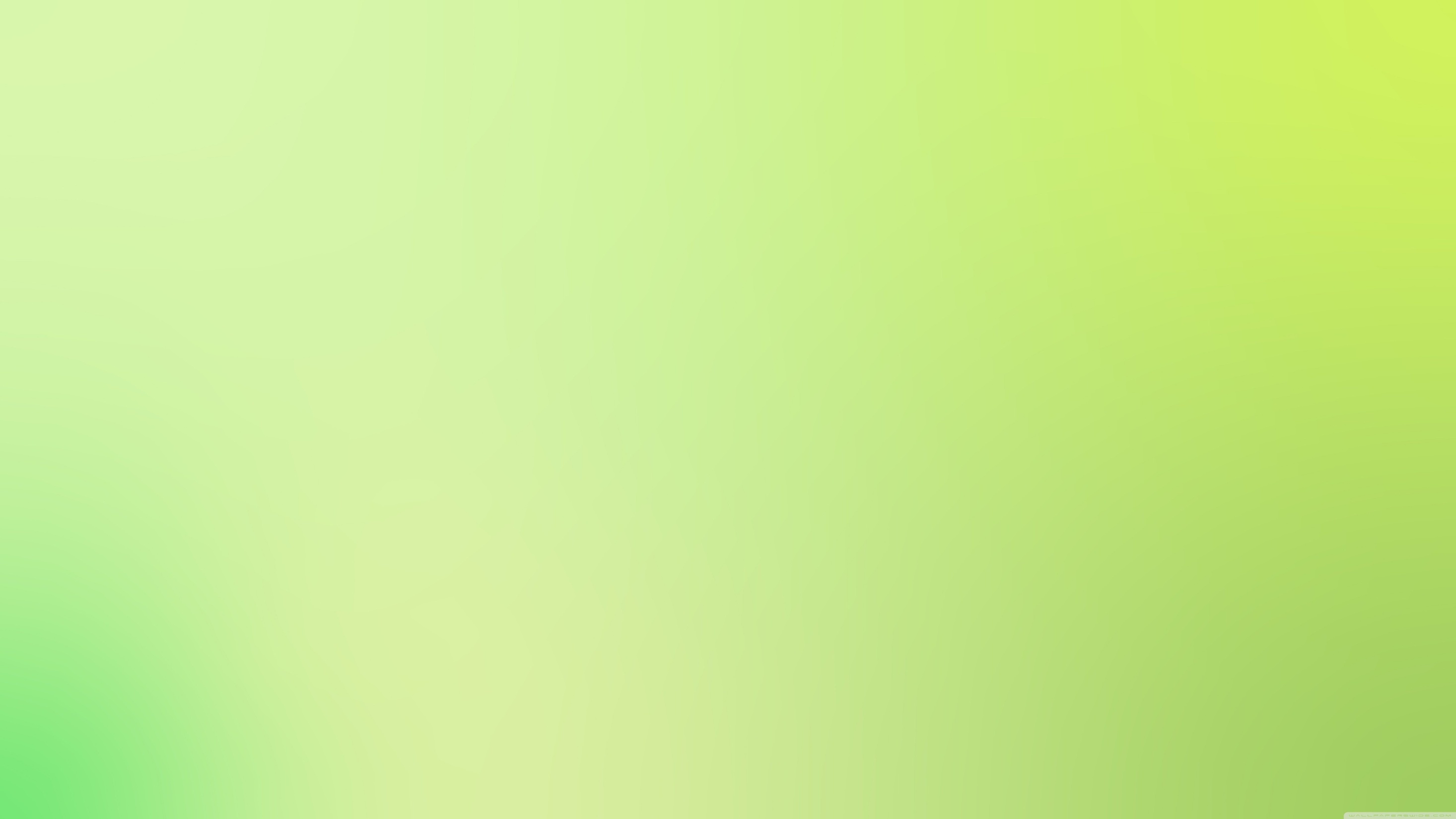 Спасибо за внимание